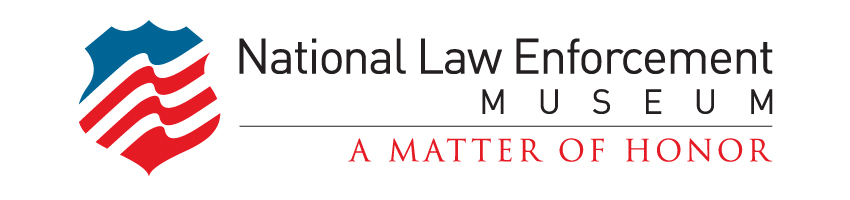 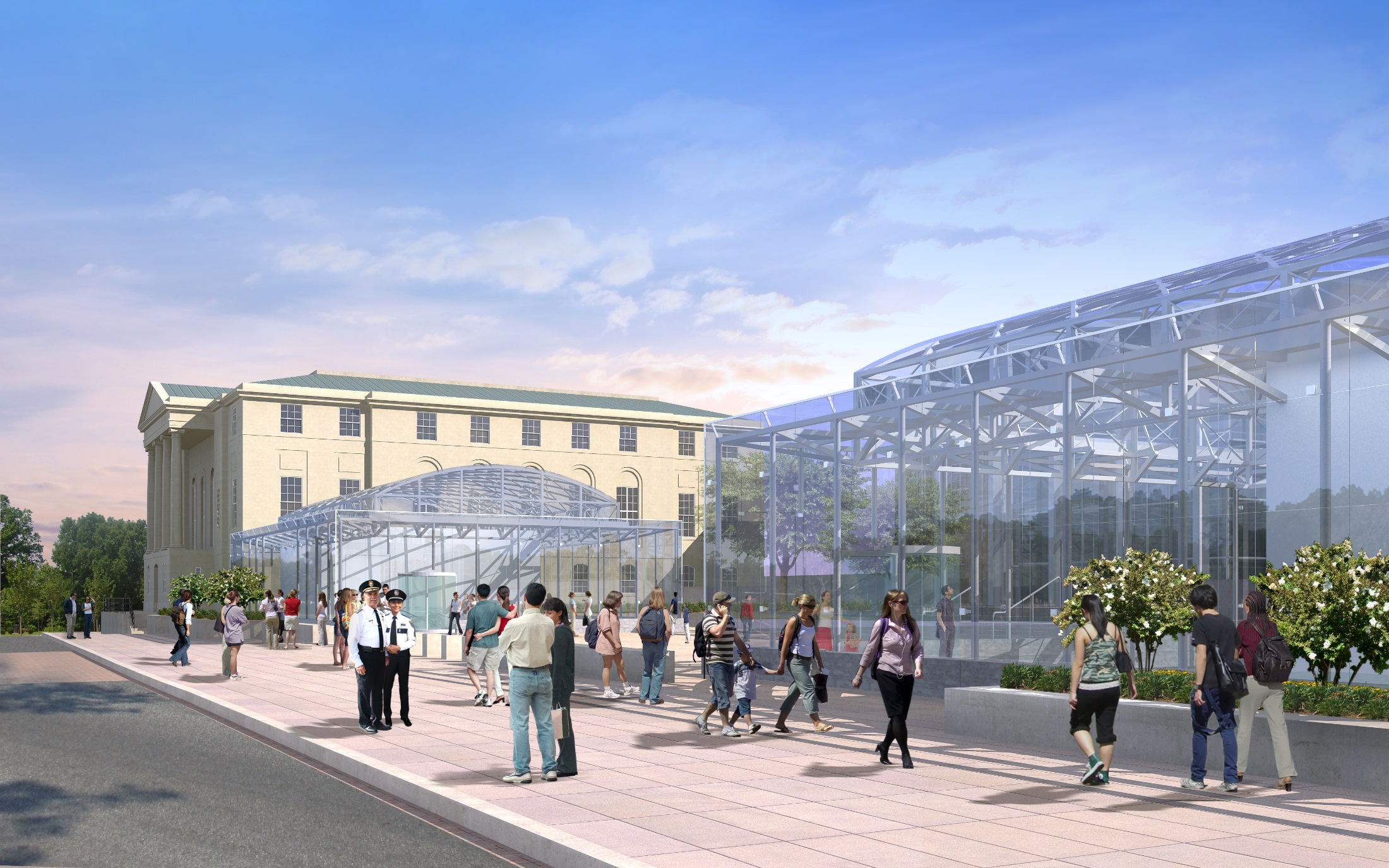 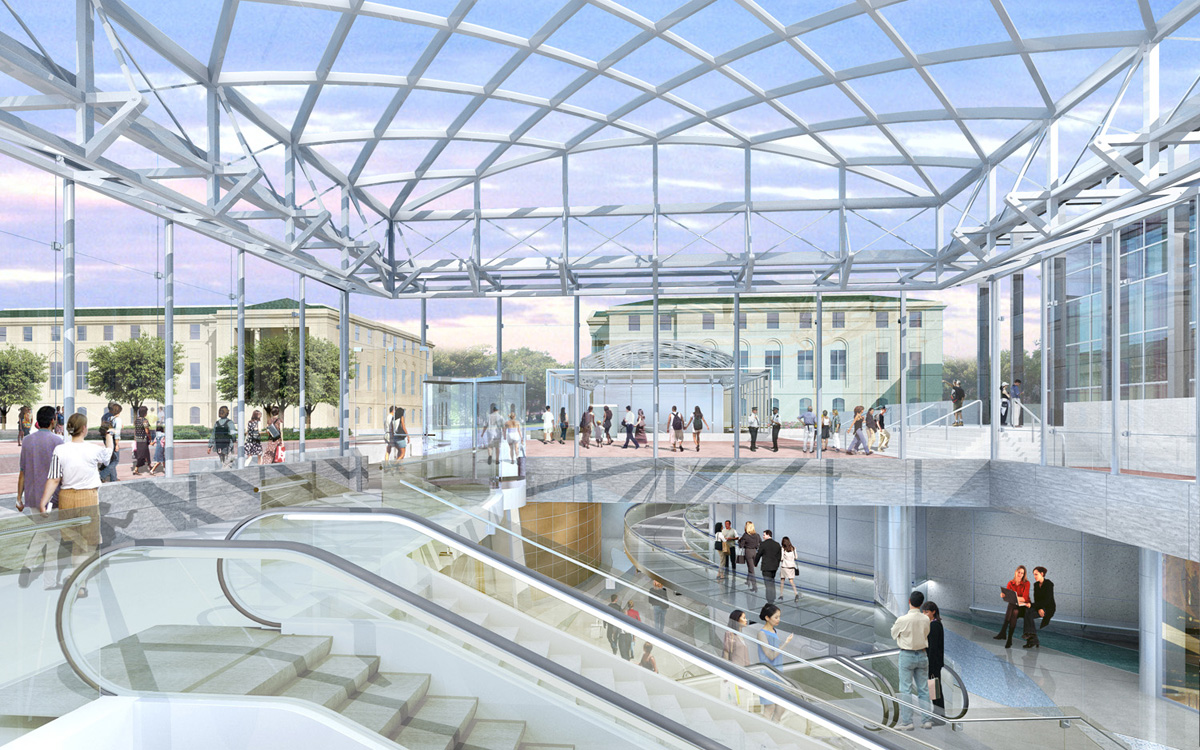 National Law Enforcement Officers Memorial Fund
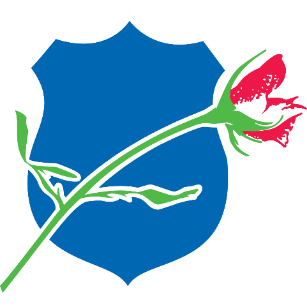 Anya Godigamuwe | AE Senior Thesis | Mechanical | April 2015
[Speaker Notes: Good morning, everyone. My name is Anya Godigamuwe and today I will be presenting my thesis of the National Law Enforcement Museum in Washington, DC.]
National Law Enforcement Museum
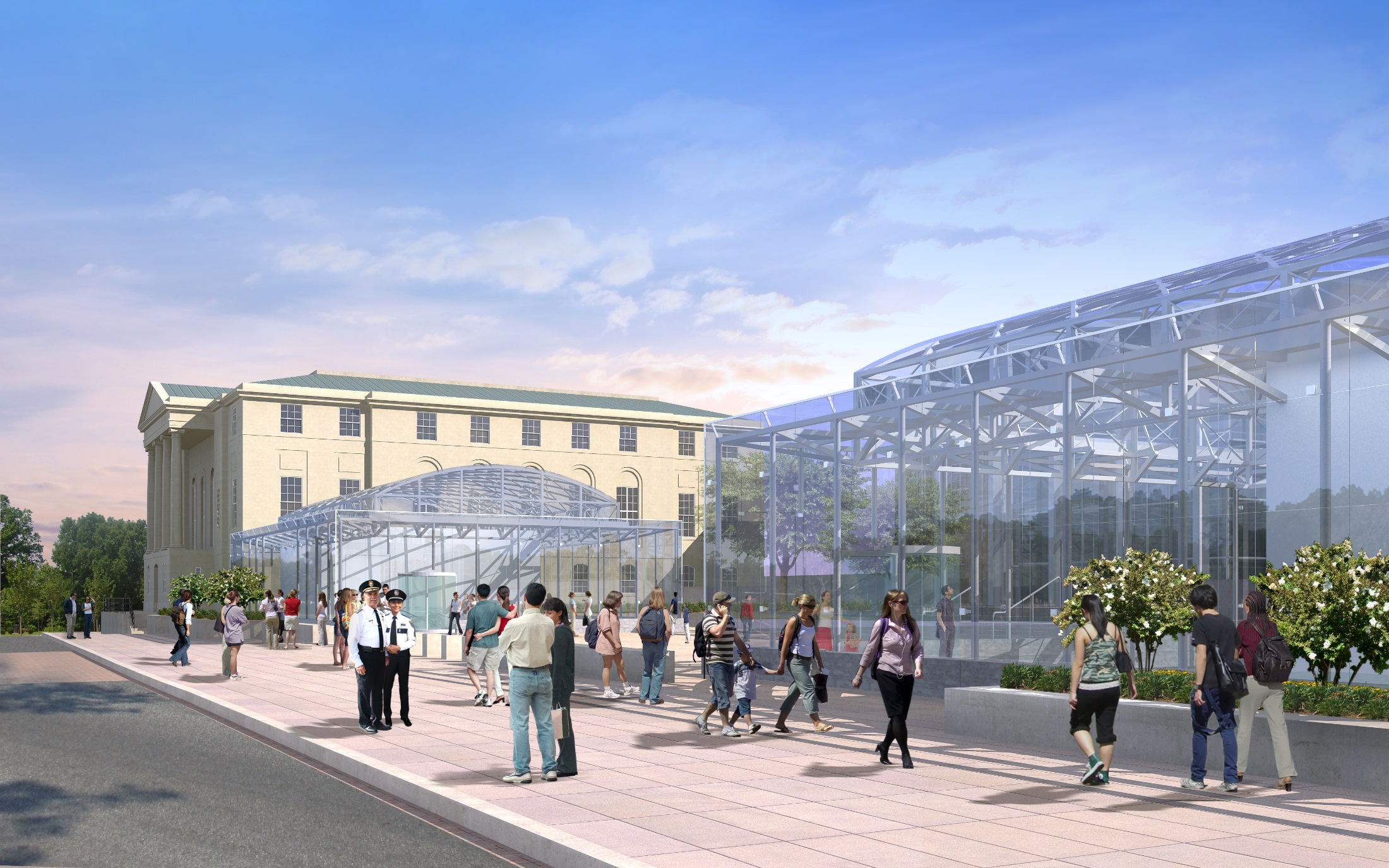 Introduction
Project Information
Mechanical System Redesign
Existing VAV System
Proposed VRF System
Pavilion Façade Redesign
Existing Façade
Proposed Façade
Acoustic Analysis
Conclusion
Acknowledgements
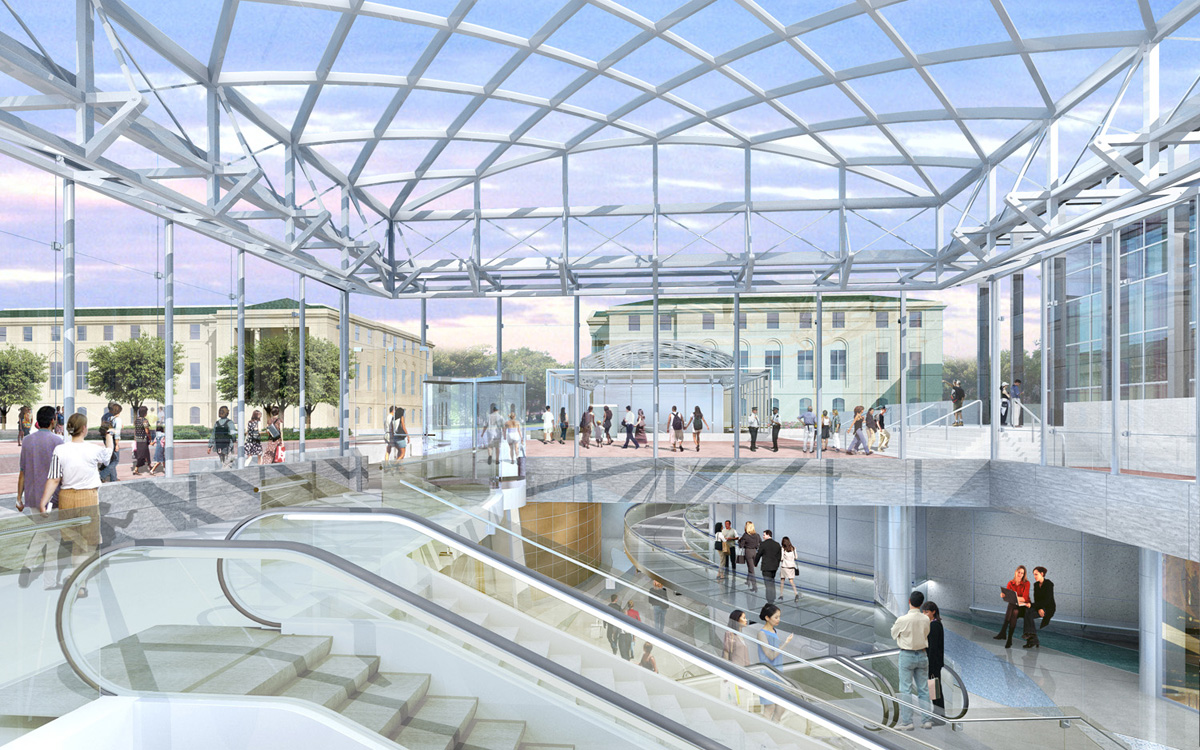 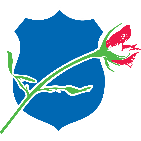 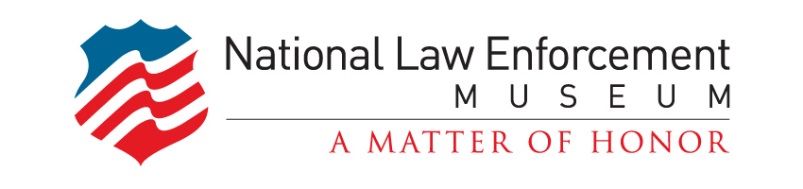 [Speaker Notes: Introduction – preview the different sections]
National Law Enforcement Museum
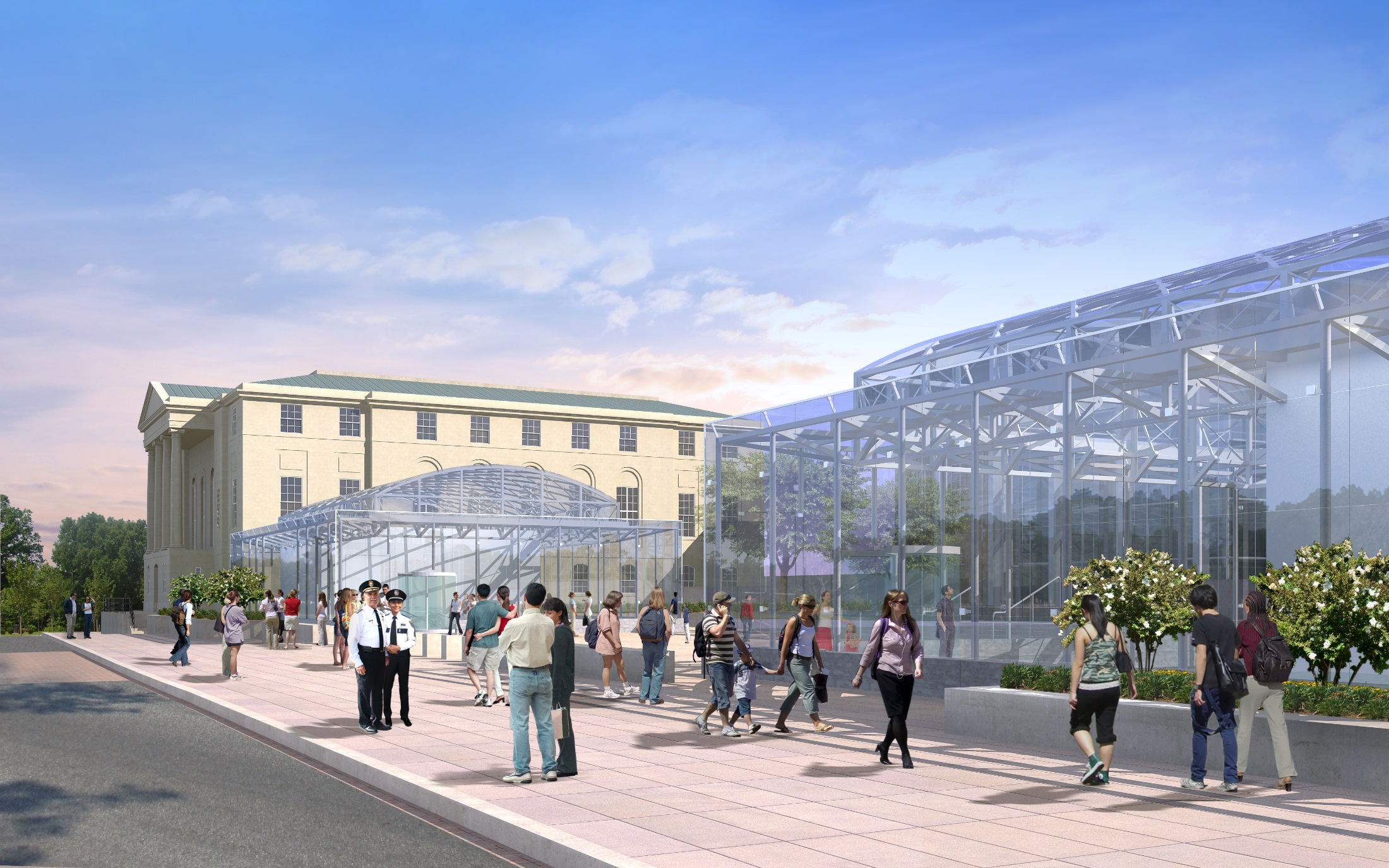 Introduction
Project Information
Mechanical System Redesign
Existing VAV System
Proposed VRF System
Pavilion Façade Redesign
Existing Façade
Proposed Façade
Acoustic Analysis
Conclusion
Acknowledgements
Project Information
Location
Project Team
Construction & Cost
Schedule
Architecture
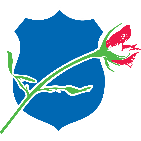 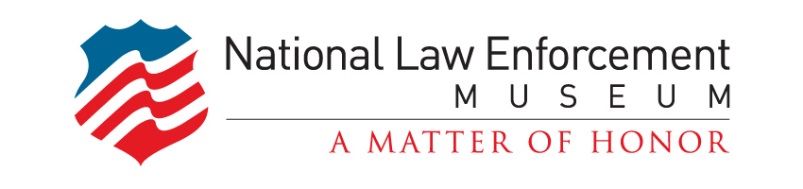 [Speaker Notes: Preview Project Information Section]
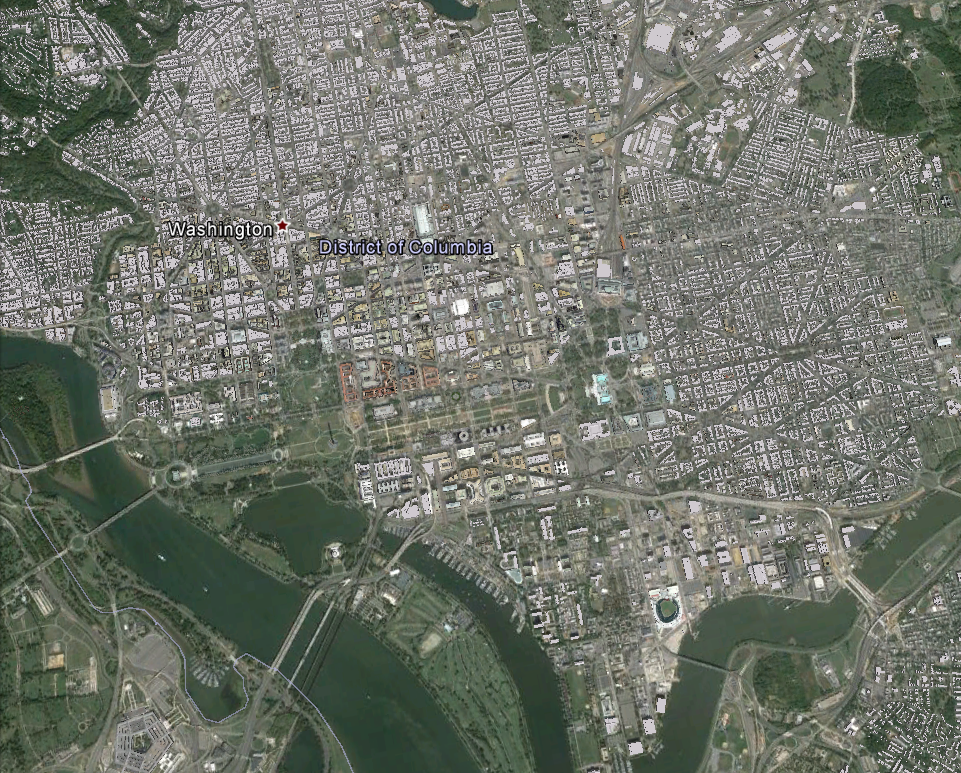 National Law Enforcement Museum
Introduction
Project Information
Mechanical System Redesign
Existing VAV System
Proposed VRF System
Pavilion Façade Redesign
Existing Façade
Proposed Façade
Acoustic Analysis
Conclusion
Acknowledgements
Washington, D.C.
Project Information
Location
Project Team
Construction & Cost
Schedule
Architecture
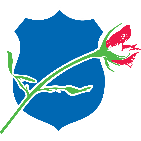 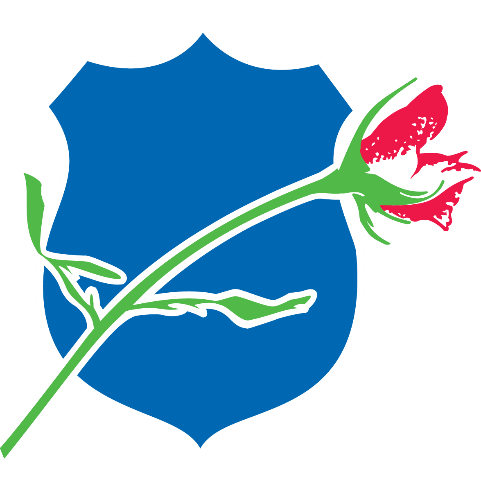 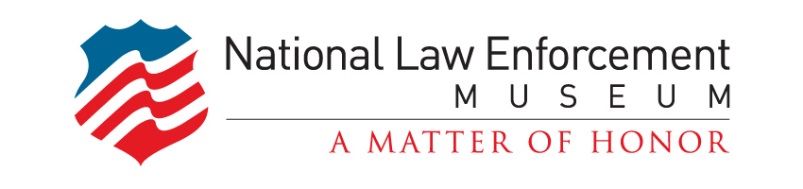 © Google Earth
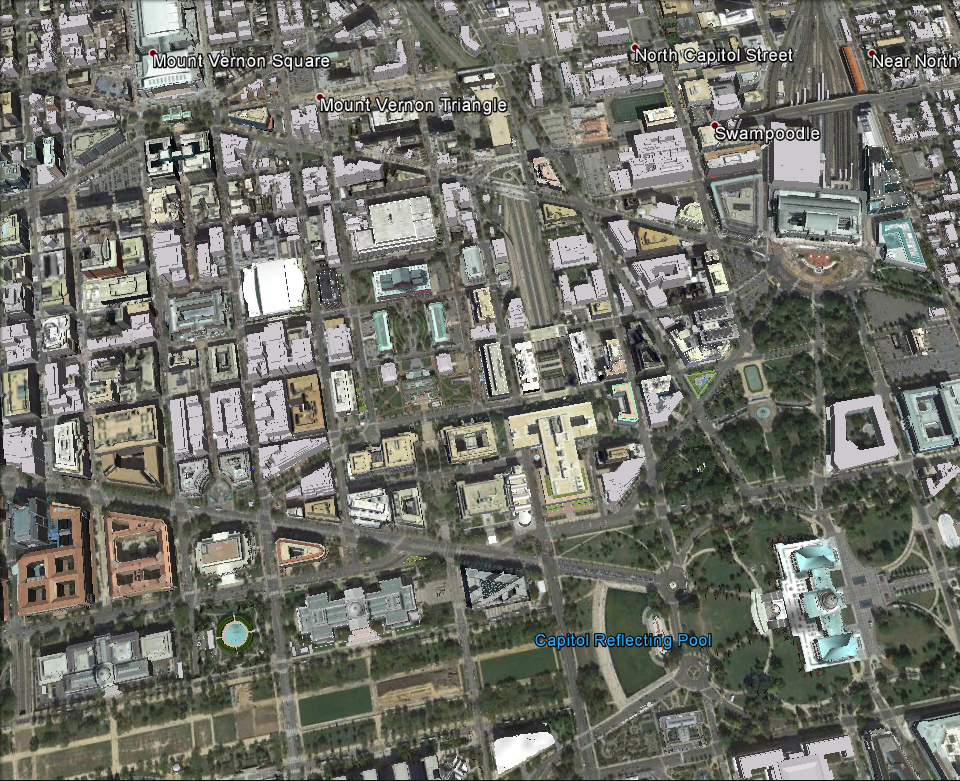 National Law Enforcement Museum
Introduction
Project Information
Mechanical System Redesign
Existing VAV System
Proposed VRF System
Pavilion Façade Redesign
Existing Façade
Proposed Façade
Acoustic Analysis
Conclusion
Acknowledgements
Project Information
Location
Project Team
Construction & Cost
Schedule
Architecture
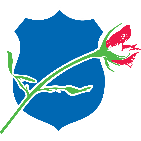 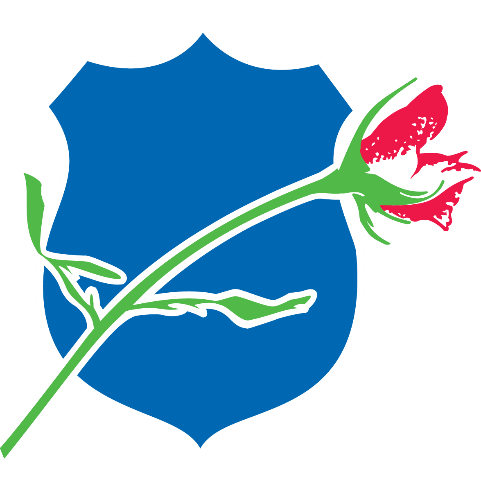 US Capitol Building
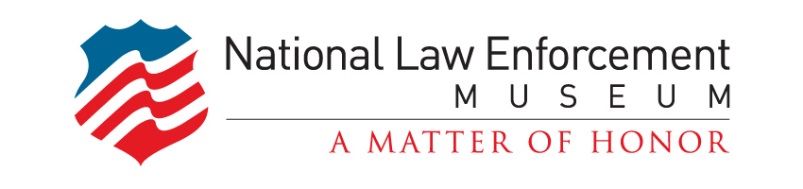 © Google Earth
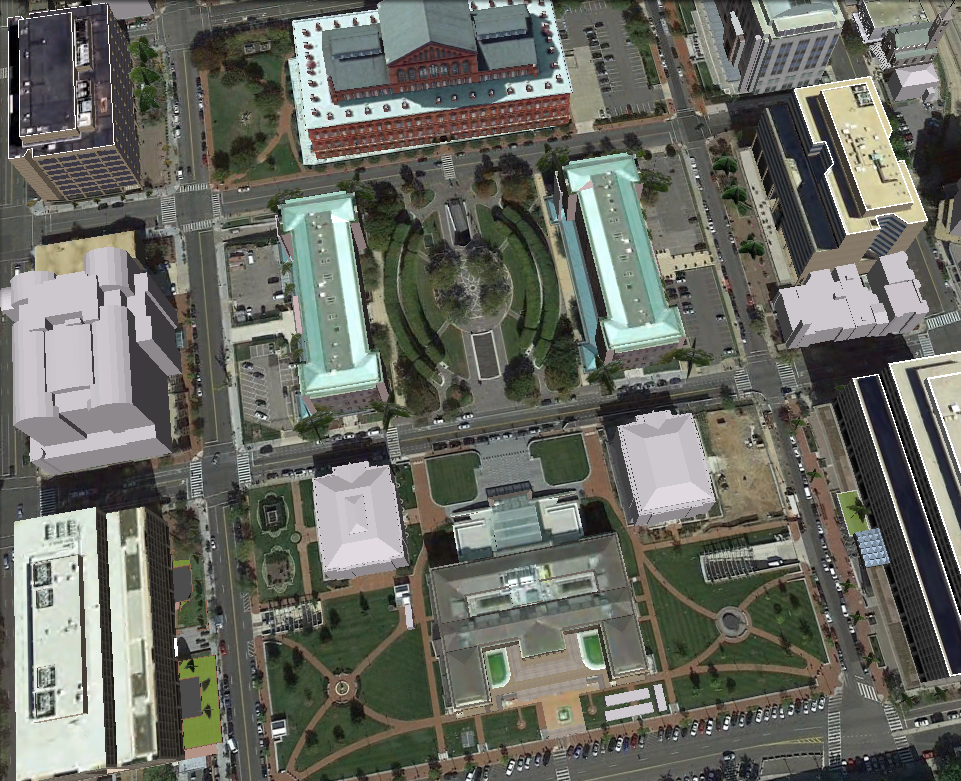 National Law Enforcement Museum
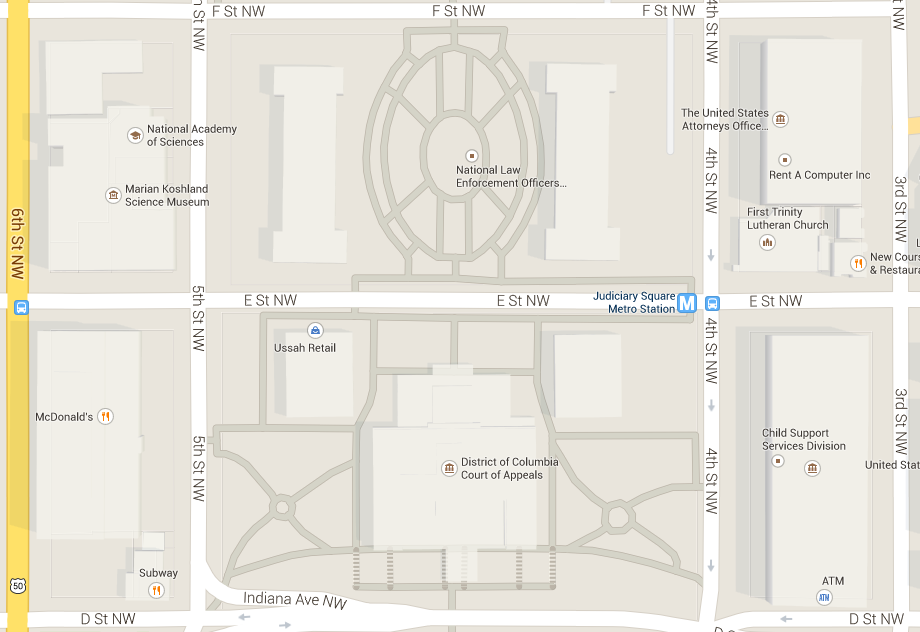 Introduction
Project Information
Mechanical System Redesign
Existing VAV System
Proposed VRF System
Pavilion Façade Redesign
Existing Façade
Proposed Façade
Acoustic Analysis
Conclusion
Acknowledgements
Project Information
Location
Project Team
Construction & Cost
Schedule
Architecture
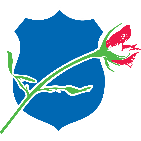 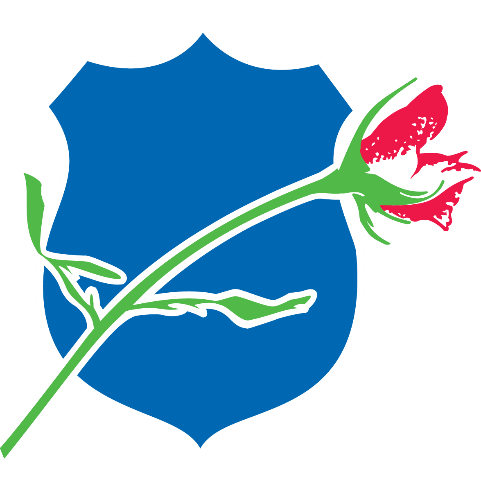 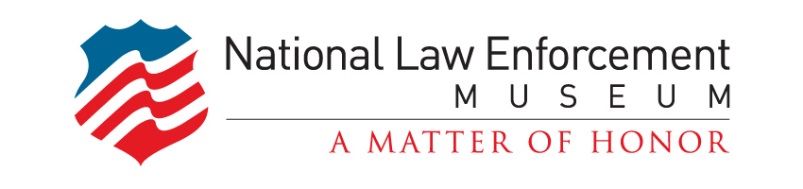 © Google Earth
National Law Enforcement Museum
Project Information
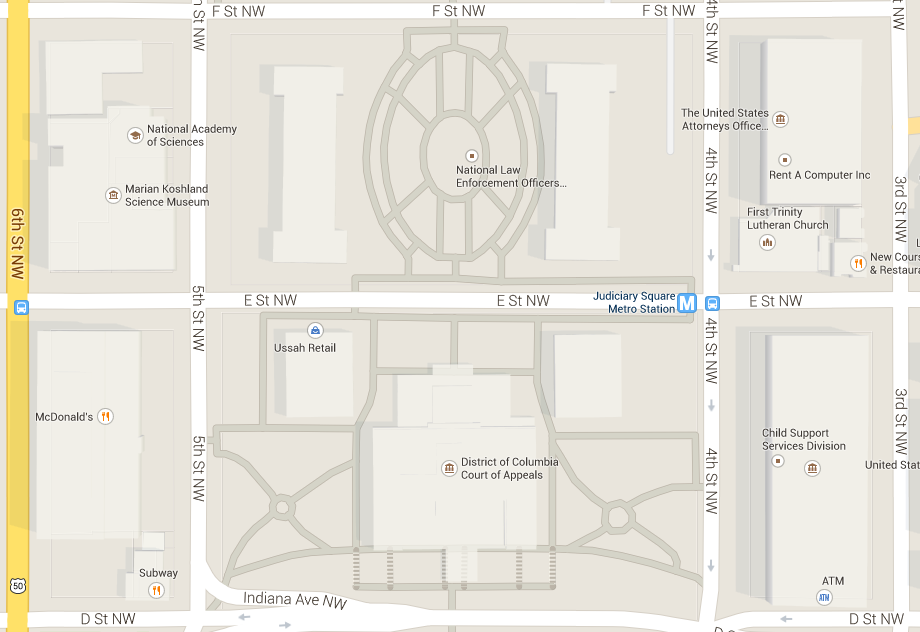 Introduction
Project Information
Mechanical System Redesign
Existing VAV System
Proposed VRF System
Pavilion Façade Redesign
Existing Façade
Proposed Façade
Acoustic Analysis
Conclusion
Acknowledgements
Project Information
Location
Project Team
Construction & Cost
Schedule
Architecture
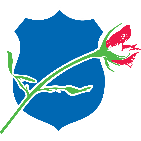 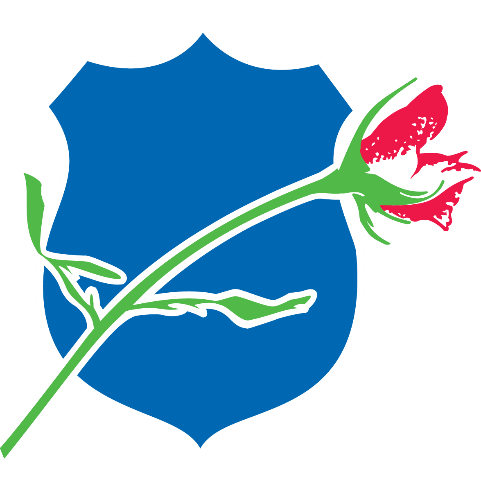 DC Court of Appeals
Museum Location
Nat’l Law Enforcement Officers Memorial
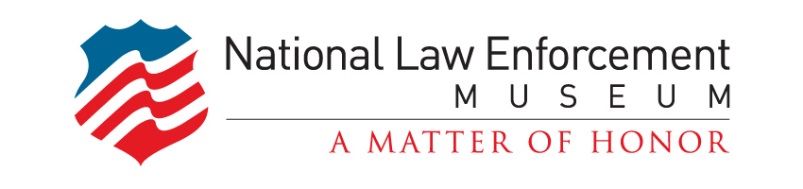 © Google Maps
National Law Enforcement Museum
Project Information
Introduction
Project Information
Mechanical System Redesign
Existing VAV System
Proposed VRF System
Pavilion Façade Redesign
Existing Façade
Proposed Façade
Acoustic Analysis
Conclusion
Acknowledgements
Project Team
Architect: Davis Buckley Architects & Planners
MEP: Loring Consulting Engineers
Structural: Spiegel, Zamecnik & Shah
Construction Manager: Clark Construction
Acoustic Consultant: Shen Milsom Wake
Lighting Consultant: Claude R. Engel
Landscape: Urban Tree + Soils
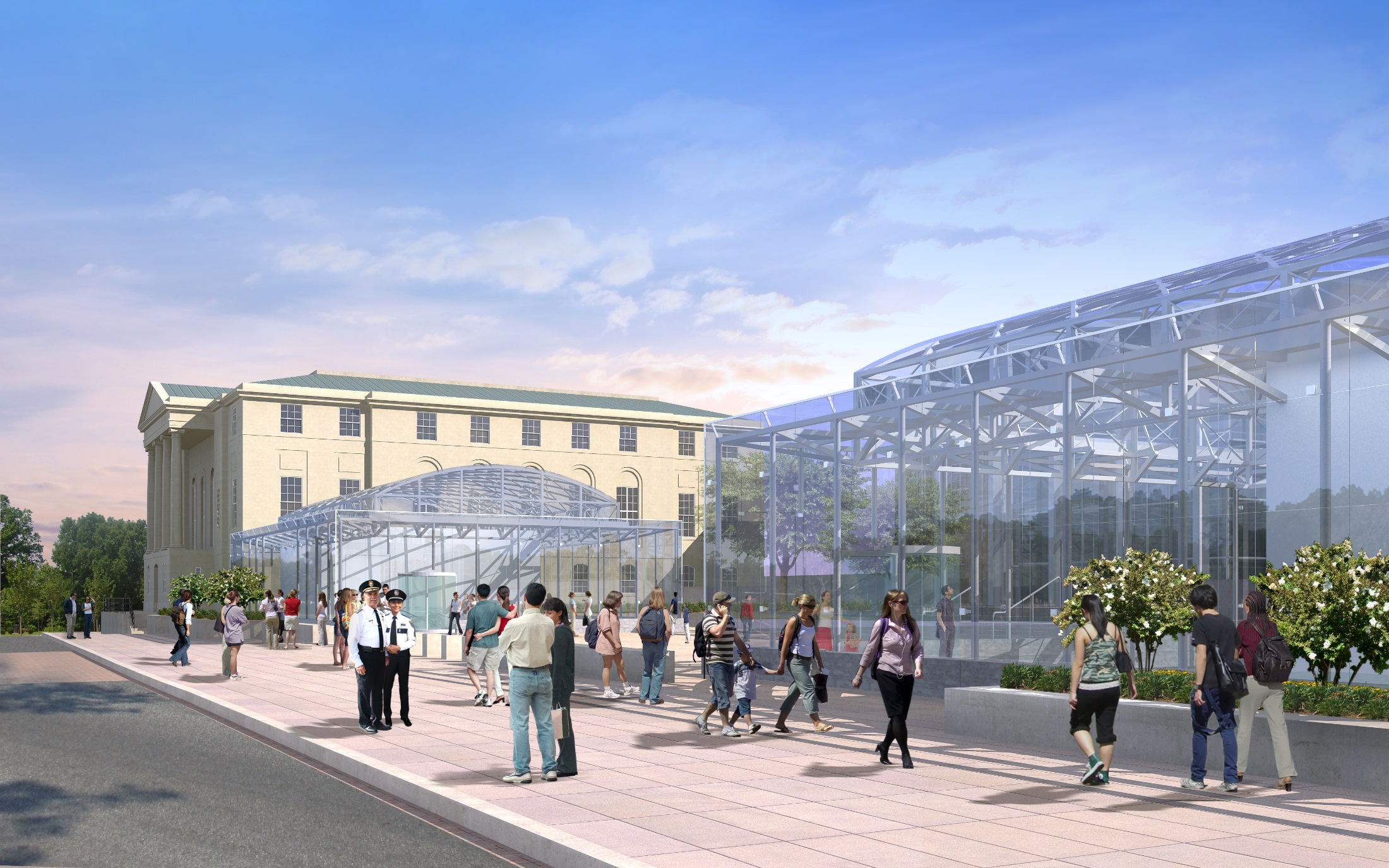 Project Information
Location
Project Team
Construction & Cost
Schedule
Architecture
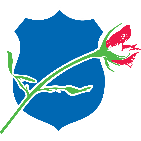 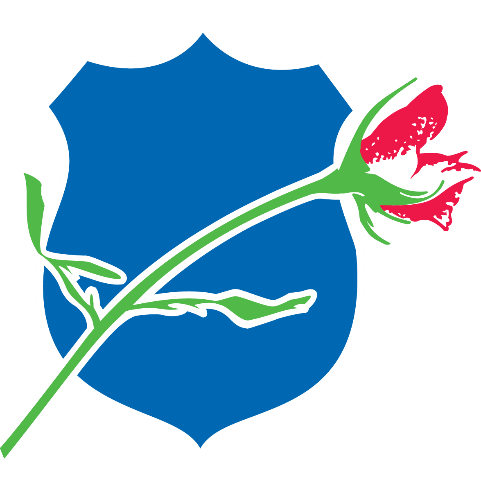 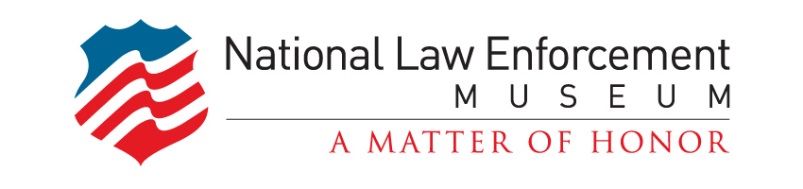 [Speaker Notes: Project Team]
National Law Enforcement Museum
Project Information
Introduction
Project Information
Mechanical System Redesign
Existing VAV System
Proposed VRF System
Pavilion Façade Redesign
Existing Façade
Proposed Façade
Acoustic Analysis
Conclusion
Acknowledgements
Construction, Cost& Schedule
Design – Bid – Build
Cost: $50 million
Mechanical Cost: $4.5 million
Schedule: 28 months
Summer 2015
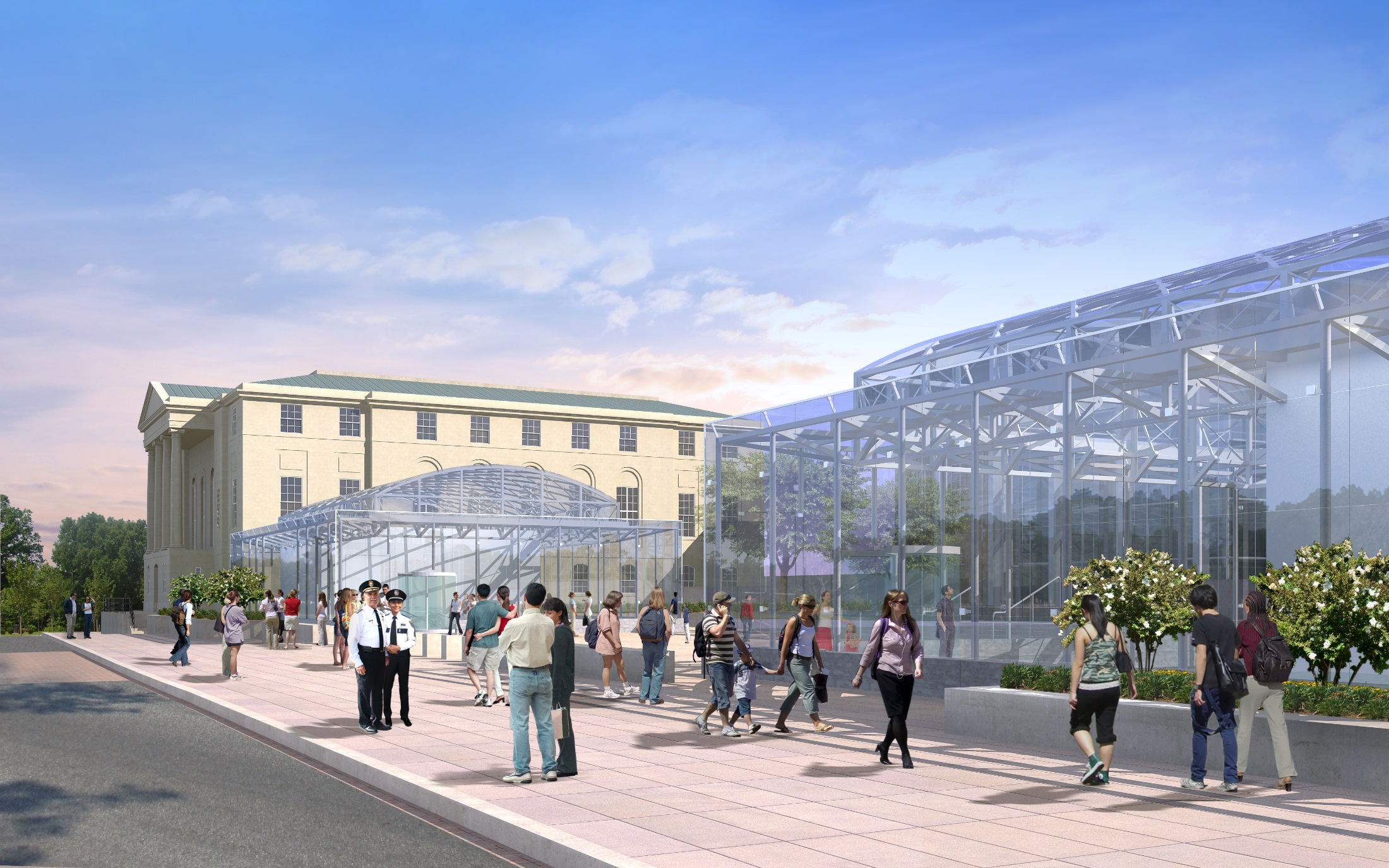 Project Information
Location
Project Team
Construction & Cost
Schedule
Architecture
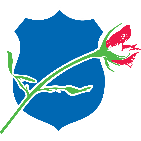 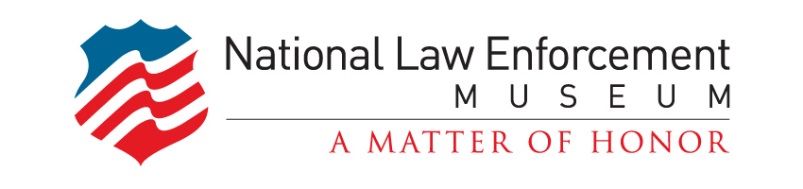 Architecture 
Building: 54000 GSF
Two entry pavilions
Museum Spaces Underground
Research Center
Café
Gift Shop
Offices
Exhibit Spaces
Theater
Hall of Remembrance
Central Plant
National Law Enforcement Museum
Project Information
Introduction
Project Information
Mechanical System Redesign
Existing VAV System
Proposed VRF System
Pavilion Façade Redesign
Existing Façade
Proposed Façade
Acoustic Analysis
Conclusion
Acknowledgements
Architecture
Building: 54000 GSF
Two entry pavilions
Museum Spaces Underground
Research Center
Café
Gift Shop
Offices
Exhibit Spaces
Theater
Hall of Remembrance
Central Plant
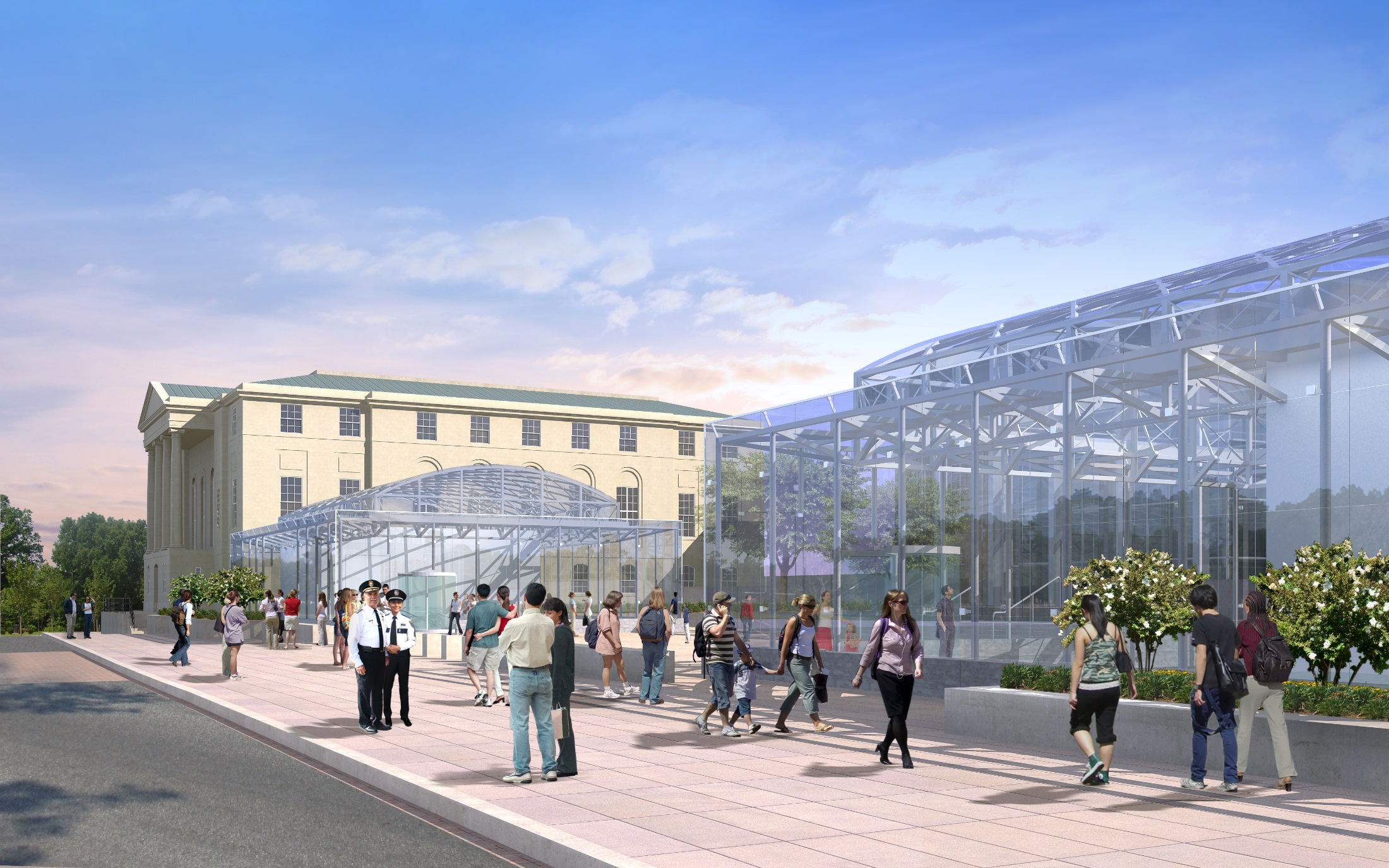 Project Information
Location
Project Team
Construction & Cost
Schedule
Architecture
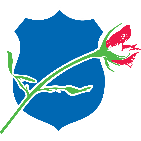 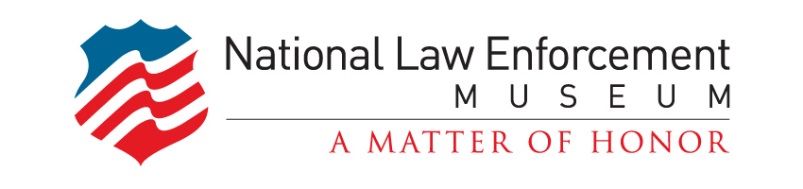 © Davis Buckley Architects & Planners
National Law Enforcement Museum
Project Information
Introduction
Project Information
Mechanical System Redesign
Existing VAV System
Proposed VRF System
Pavilion Façade Redesign
Existing Façade
Proposed Façade
Acoustic Analysis
Conclusion
Acknowledgements
Architecture
Building: 54000 GSF
Two entry pavilions
Museum Spaces Underground
Research Center
Café
Gift Shop
Offices
Exhibit Spaces
Theater
Hall of Remembrance
Central Plant
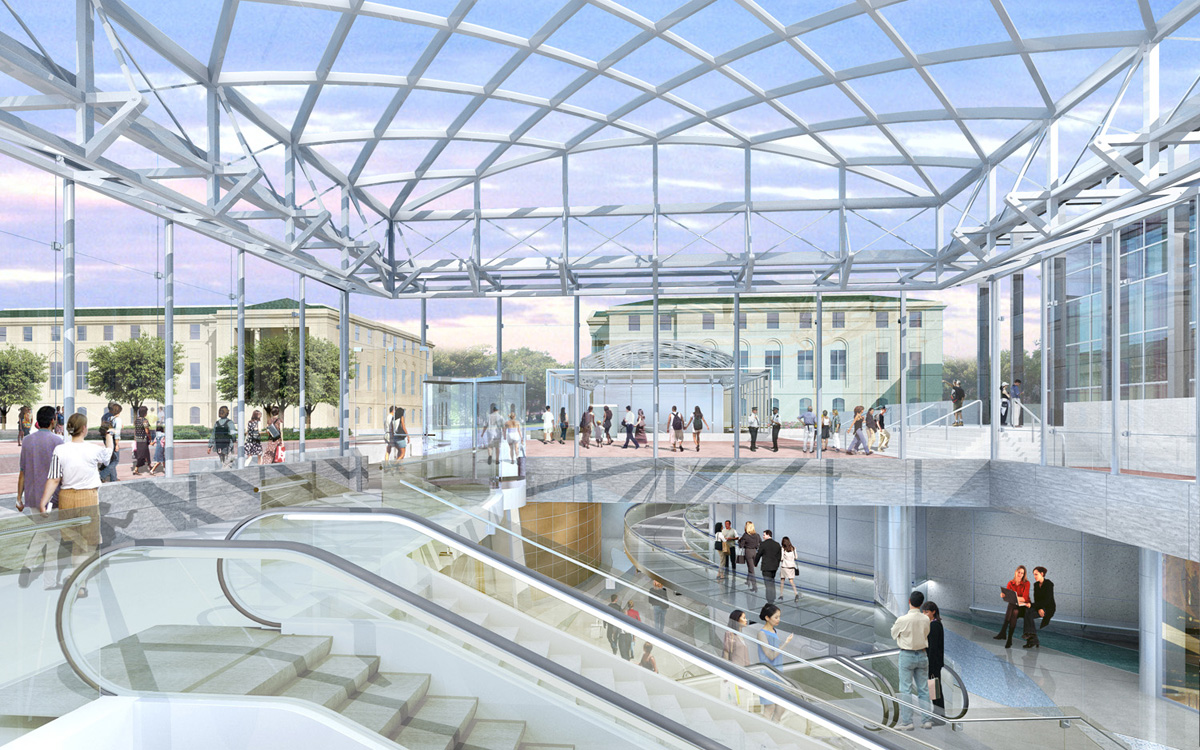 Project Information
Location
Project Team
Construction & Cost
Schedule
Architecture
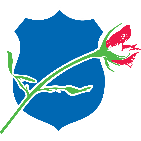 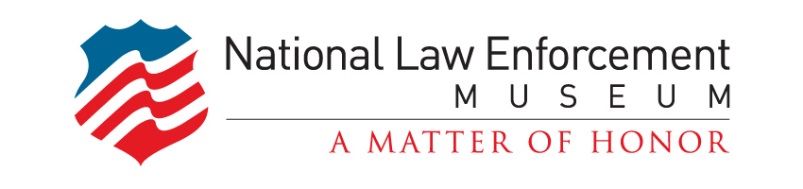 © Davis Buckley Architects & Planners
National Law Enforcement Museum
Project Information
Introduction
Project Information
Mechanical System Redesign
Existing VAV System
Proposed VRF System
Pavilion Façade Redesign
Existing Façade
Proposed Façade
Acoustic Analysis
Conclusion
Acknowledgements
Architecture
Building: 54000 GSF
Two entry pavilions
Museum Spaces Underground
Research Center
Café
Gift Shop
Offices
Exhibit Spaces
Theater
Hall of Remembrance
Central Plant
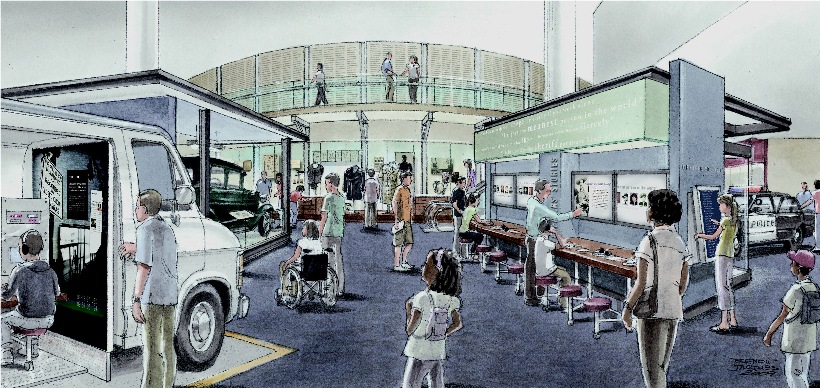 Project Information
Location
Project Team
Construction & Cost
Schedule
Architecture
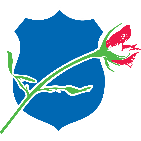 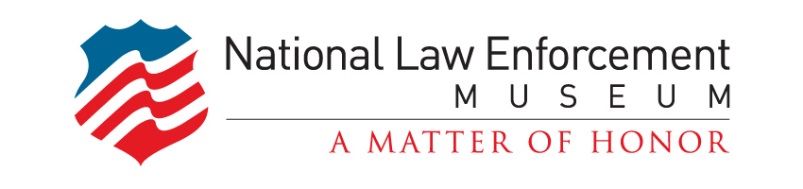 Courtesy of NLEOMF
National Law Enforcement Museum
Project Information
Introduction
Project Information
Mechanical System Redesign
Existing VAV System
Proposed VRF System
Pavilion Façade Redesign
Existing Façade
Proposed Façade
Acoustic Analysis
Conclusion
Acknowledgements
Architecture
Building: 54000 GSF
Two entry pavilions
Museum Spaces Underground
Research Center
Café
Gift Shop
Offices
Exhibit Spaces
Theater
Hall of Remembrance
Central Plant
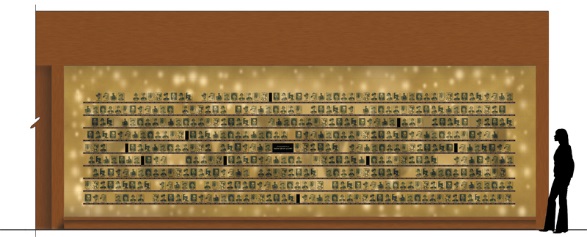 Project Information
Location
Project Team
Construction & Cost
Schedule
Architecture
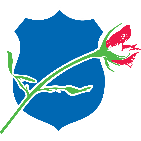 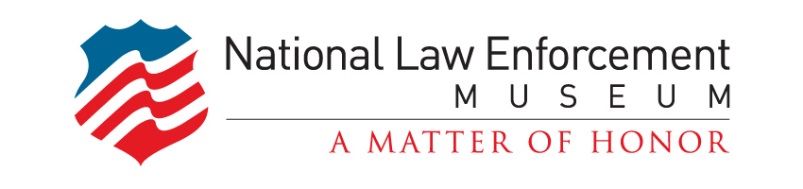 Courtesy of NLEOMF
National Law Enforcement Museum
Introduction
Project Information
Mechanical System Redesign
Existing VAV System
Proposed VRF System
Pavilion Façade Redesign
Existing Façade
Proposed Façade
Acoustic Analysis
Conclusion
Acknowledgements
Depth One: Mechanical System Redesign
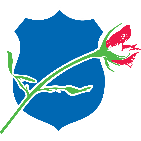 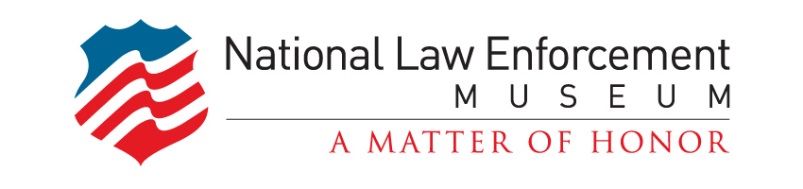 National Law Enforcement Museum
Depth: Mechanical System Redesign
Introduction
Project Information
Mechanical System Redesign
Existing VAV System
Proposed VRF System
Pavilion Façade Redesign
Existing Façade
Proposed Façade
Acoustic Analysis
Conclusion
Acknowledgements
Challenges
Humid Summer
Unobtrusive Design
Design Goals
Energy Efficiency
Minimum Noise
LEED Silver Status
Existing VAV System
Design Goals
Challenges
Equipment
Schematic
Heating & Cooling Loads
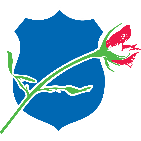 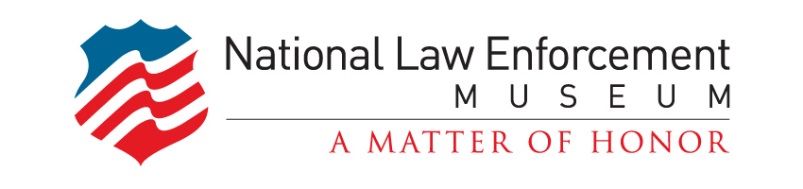 National Law Enforcement Museum
Depth: Mechanical System Redesign
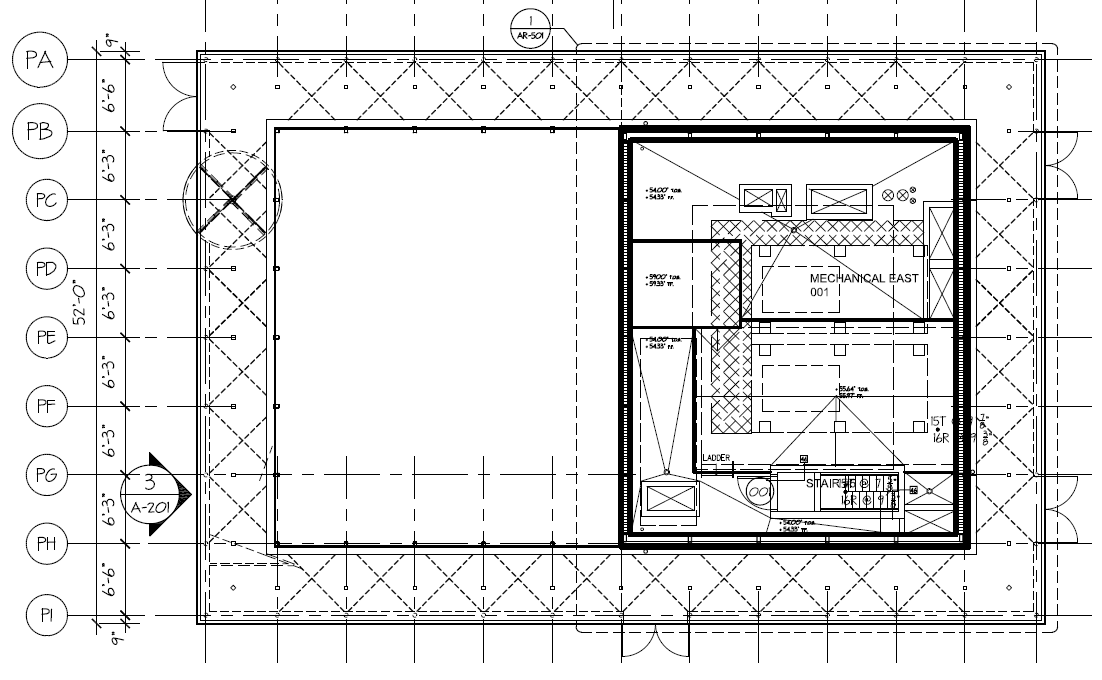 Introduction
Project Information
Mechanical System Redesign
Existing VAV System
Proposed VRF System
Pavilion Façade Redesign
Existing Façade
Proposed Façade
Acoustic Analysis
Conclusion
Acknowledgements
Equipment
Mechanical Penthouse East
	(1) Air Handling Unit 
		East Entry
	(2) Cooling Towers
		Chillers
Existing VAV System
Design Goals
Challenges
Equipment
Schematic
Heating & Cooling Loads
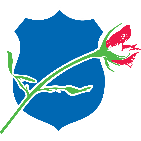 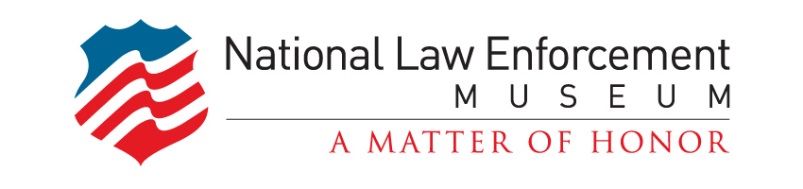 Equipment
Mechanical Penthouse East
(1) Air Handling Unit 
East Entry
(2) Cooling Towers
Chillers
National Law Enforcement Museum
Depth: Mechanical System Redesign
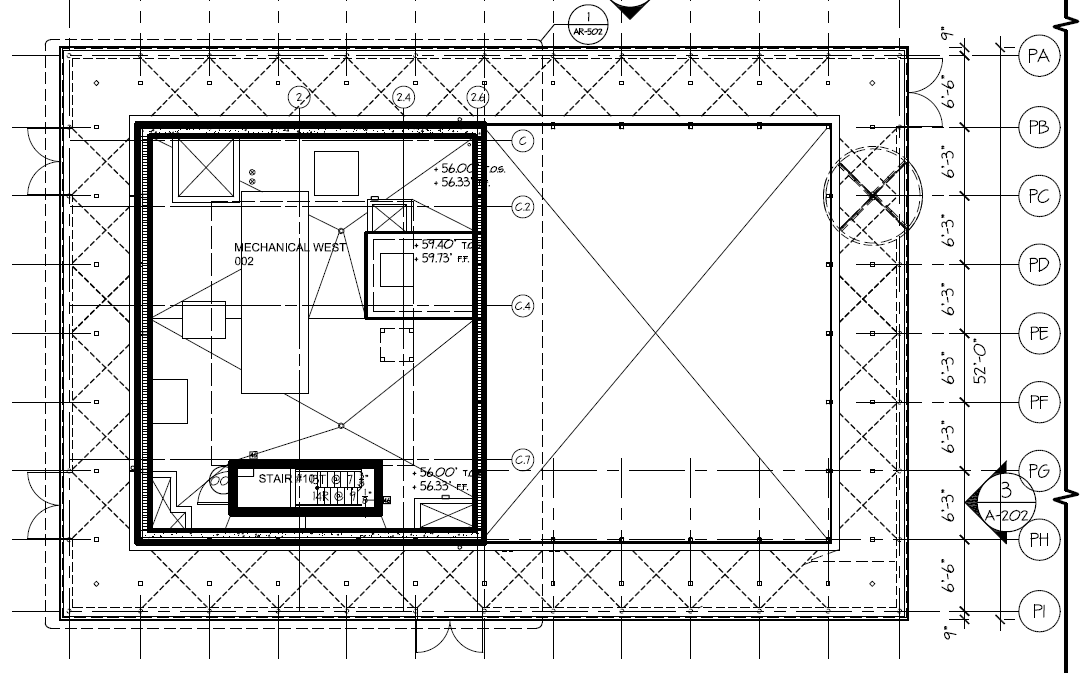 Introduction
Project Information
Mechanical System Redesign
Existing VAV System
Proposed VRF System
Pavilion Façade Redesign
Existing Façade
Proposed Façade
Acoustic Analysis
Conclusion
Acknowledgements
Equipment
Mechanical Penthouse West
	(1) Air Handling Unit
		West Entry
Existing VAV System
Design Goals
Challenges
Equipment
Schematic
Heating & Cooling Loads
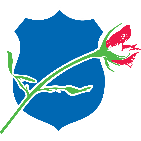 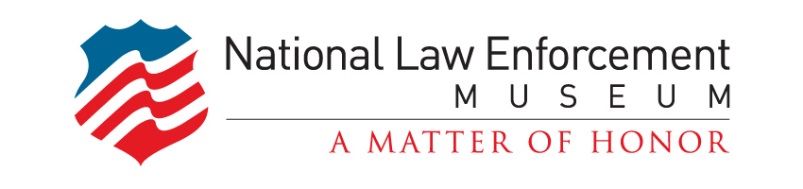 Equipment
Mechanical Penthouse West
(1) Air Handling Unit
West Entry
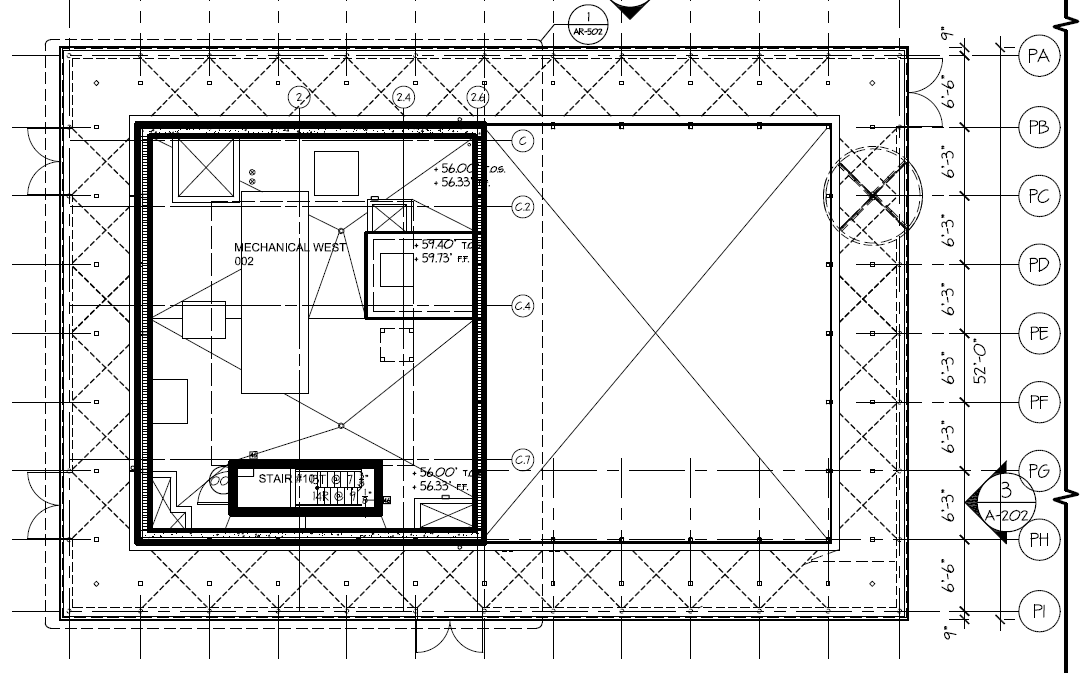 National Law Enforcement Museum
Depth: Mechanical System Redesign
Introduction
Project Information
Mechanical System Redesign
Existing VAV System
Proposed VRF System
Pavilion Façade Redesign
Existing Façade
Proposed Façade
Acoustic Analysis
Conclusion
Acknowledgements
Equipment
Mech. Rm. Ticket Level East
	(2) Air Handling Units
		Exhibits
		Theater
Mech. Rm. Ticket Level West
	(1) Air Handling Unit
		Exhibits
Fan Coil Units
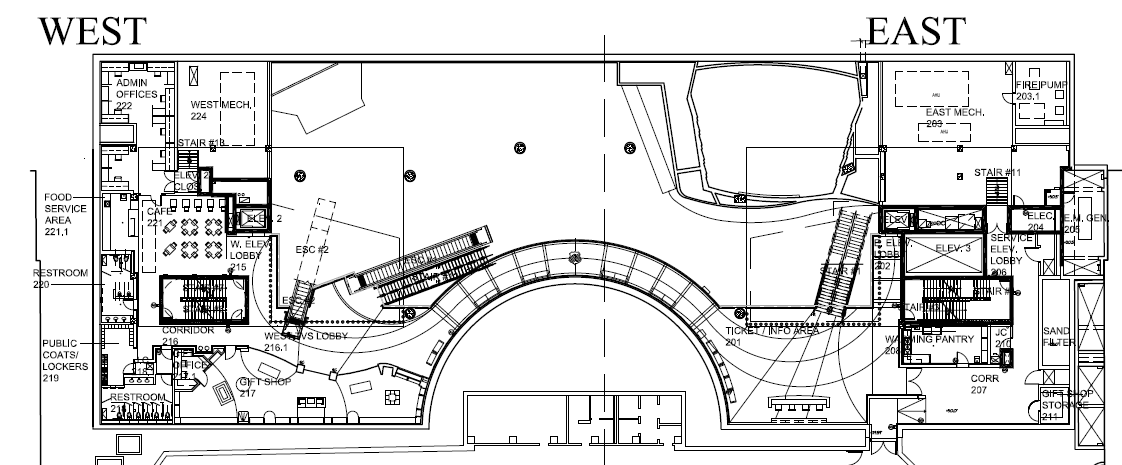 Existing VAV System
Design Goals
Challenges
Equipment
Schematic
Heating & Cooling Loads
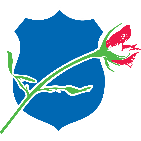 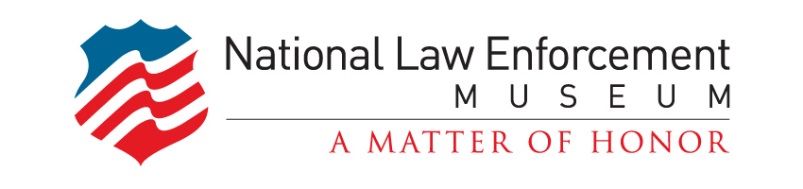 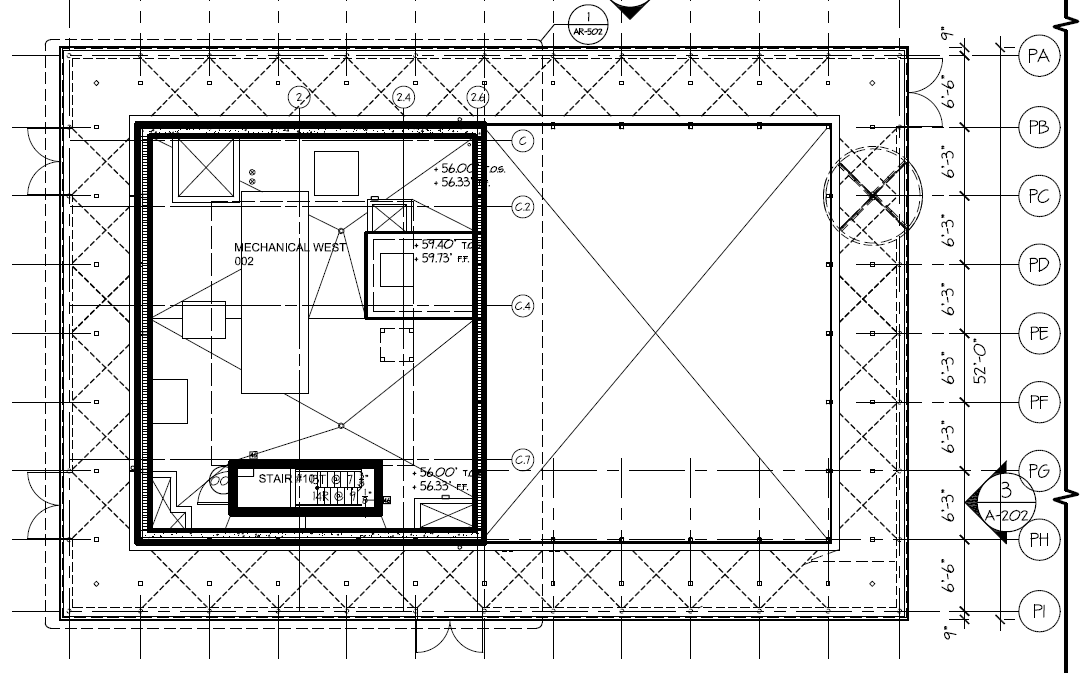 National Law Enforcement Museum
Depth: Mechanical System Redesign
Introduction
Project Information
Mechanical System Redesign
Existing VAV System
Proposed VRF System
Pavilion Façade Redesign
Existing Façade
Proposed Façade
Acoustic Analysis
Conclusion
Acknowledgements
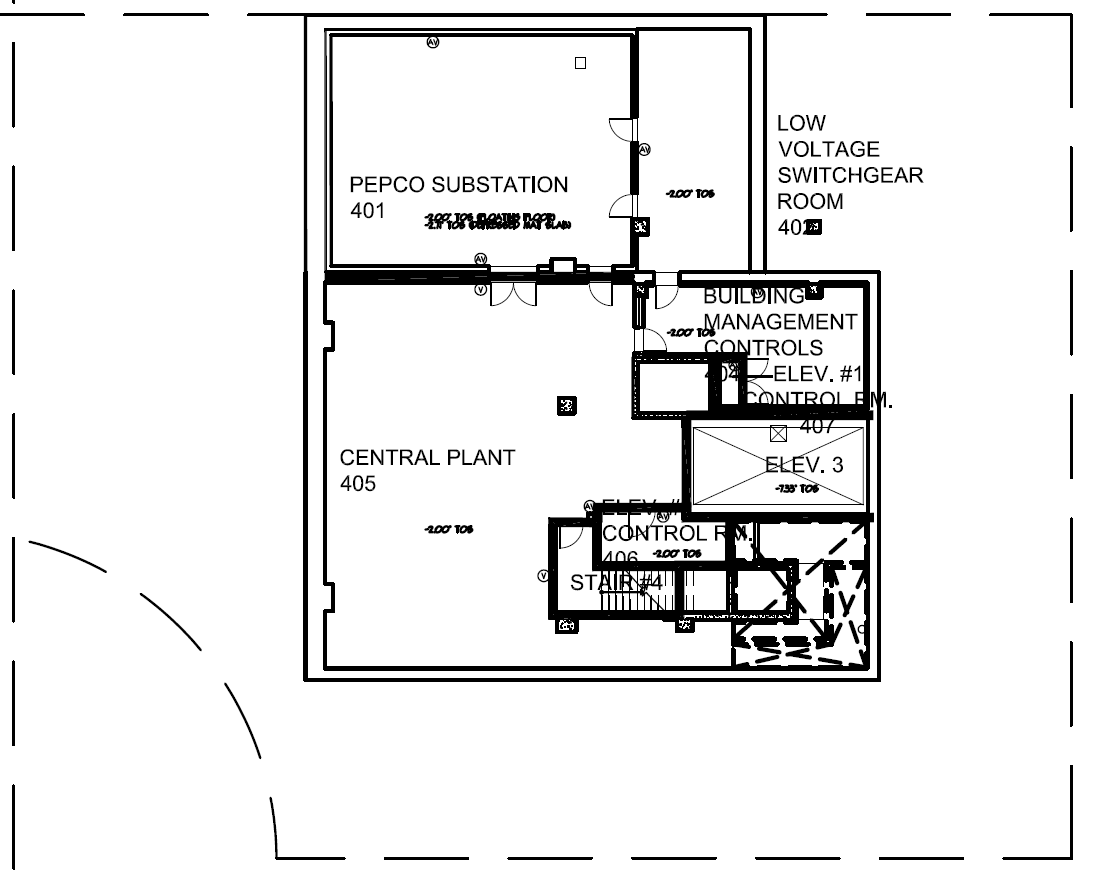 Equipment
Central Plant
	(1) Air Handling Unit
Pepco/Switchgear Rm.
	(1) Chiller
	(1) Heat Exchanger
	(4) Pumps
	(1) Expansion Tank
	(1) CHW Buffer Tank
Existing VAV System
Design Goals
Challenges
Equipment
Schematic
Heating & Cooling Loads
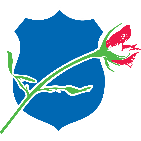 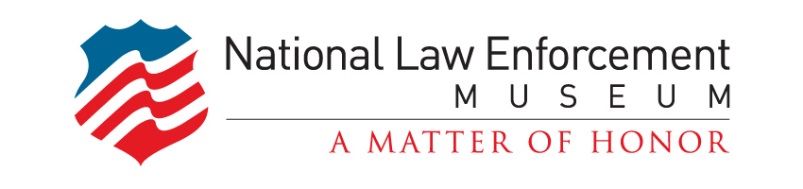 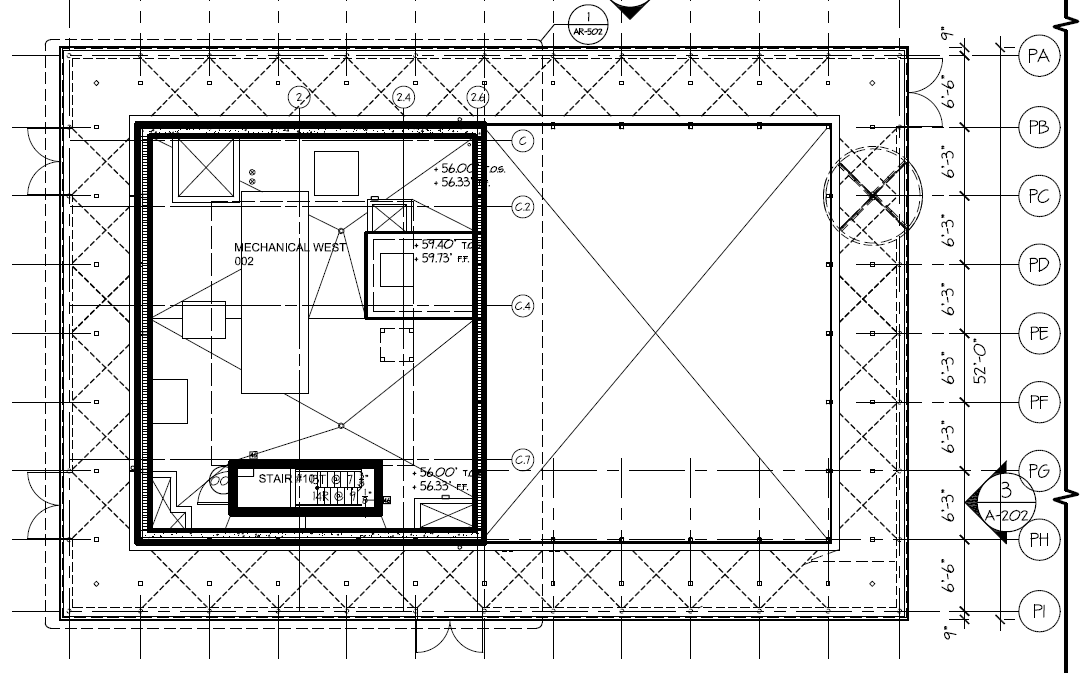 National Law Enforcement Museum
Depth: Mechanical System Redesign
Introduction
Project Information
Mechanical System Redesign
Existing VAV System
Proposed VRF System
Pavilion Façade Redesign
Existing Façade
Proposed Façade
Acoustic Analysis
Conclusion
Acknowledgements
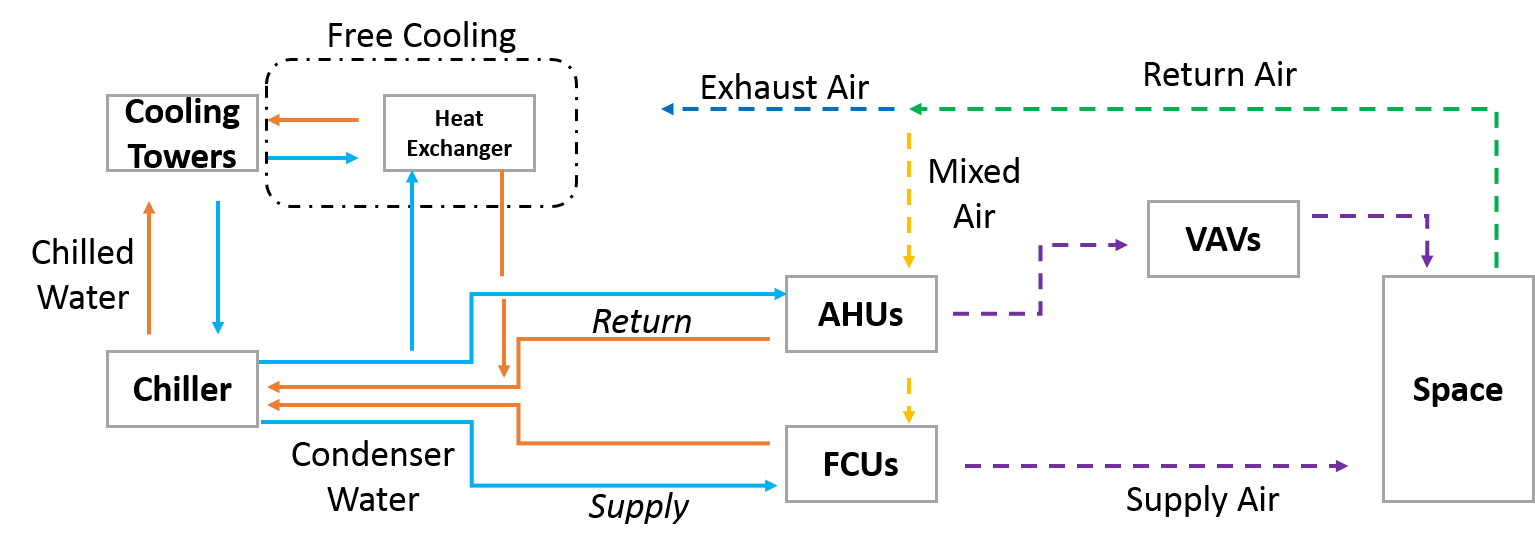 Existing VAV System
Design Goals
Challenges
Equipment
Schematic
Heating & Cooling Loads
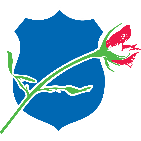 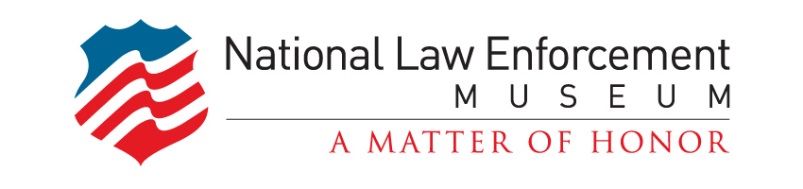 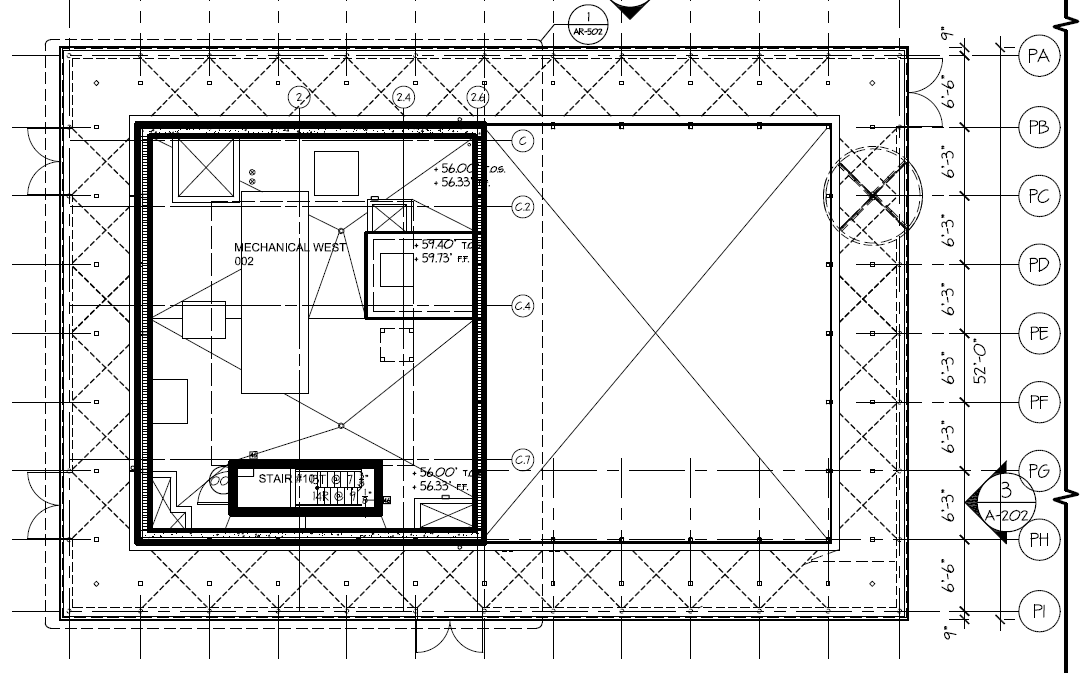 National Law Enforcement Museum
Depth: Mechanical System Redesign
Introduction
Project Information
Mechanical System Redesign
Existing VAV System
Proposed VRF System
Pavilion Façade Redesign
Existing Façade
Proposed Façade
Acoustic Analysis
Conclusion
Acknowledgements
Existing VAV System
Design Goals
Challenges
Equipment
Schematic
Heating & Cooling Loads
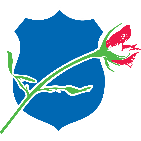 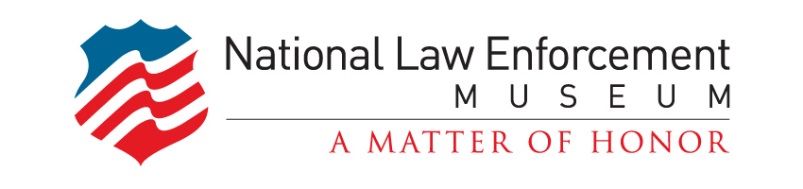 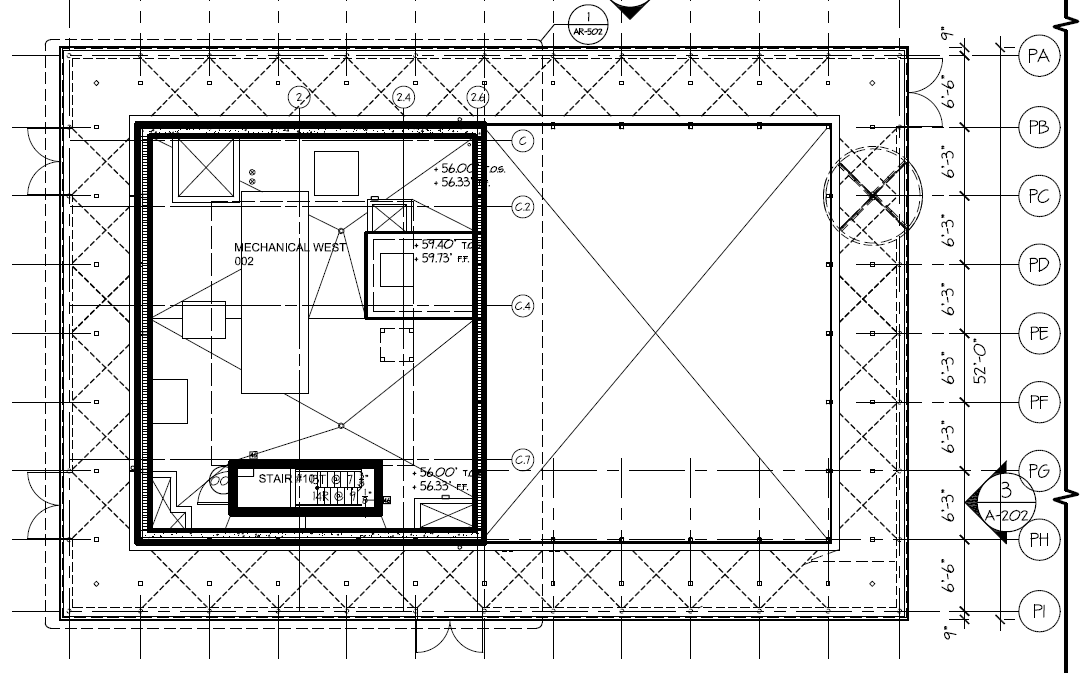 National Law Enforcement Museum
Introduction
Project Information
Mechanical System Redesign
Existing VAV System
Proposed VRF System
Pavilion Façade Redesign
Existing Façade
Proposed Façade
Acoustic Analysis
Conclusion
Acknowledgements
Proposed Redesign – VRF System
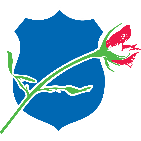 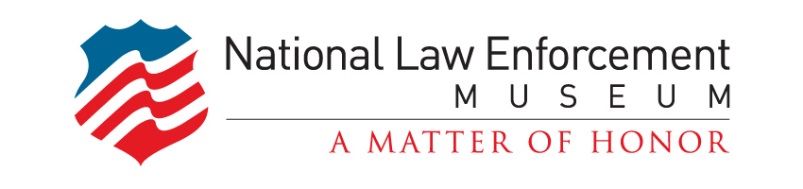 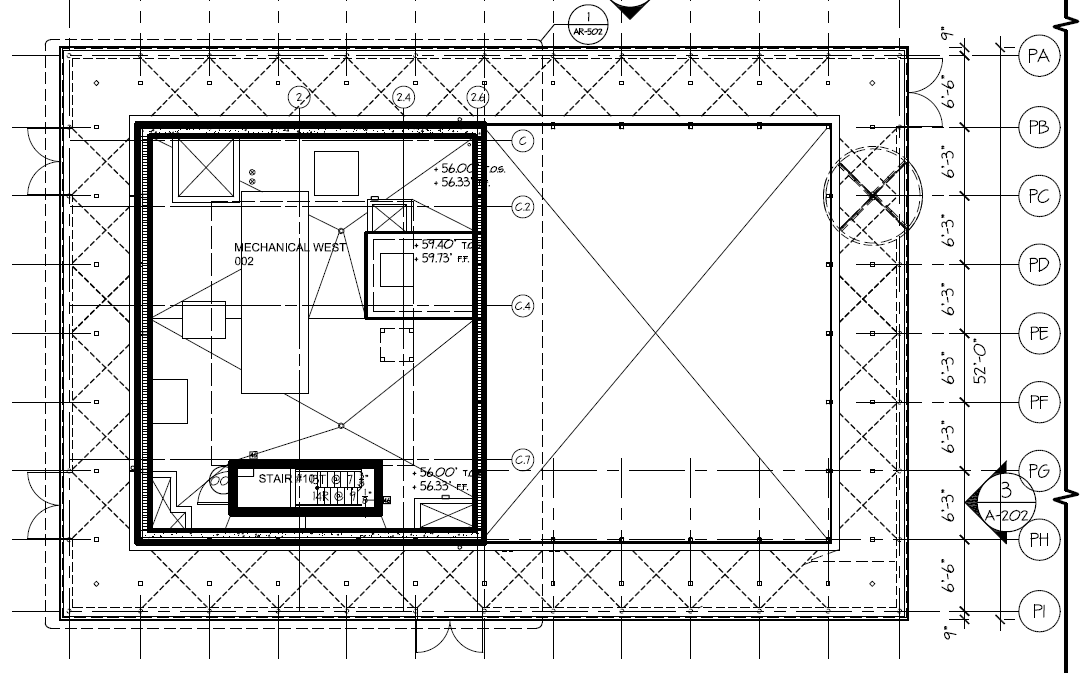 National Law Enforcement Museum
Depth: Mechanical System Redesign
Introduction
Project Information
Mechanical System Redesign
Existing VAV System
Proposed VRF System
Pavilion Façade Redesign
Existing Façade
Proposed Façade
Acoustic Analysis
Conclusion
Acknowledgements
Model
Trace 700
Zoning by Use
DOAS
Reasoning
Less Energy
Lower Noise
Long Term Cost
Proposed VRF System
Reasoning
Model
Schematic
Heating & Cooling Loads
Annual Energy Use
Cost Analysis
Comparison
Conclusion
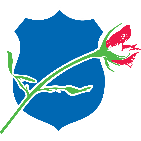 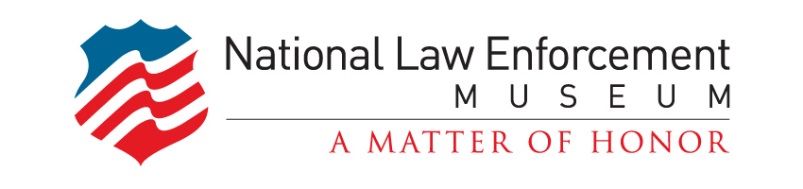 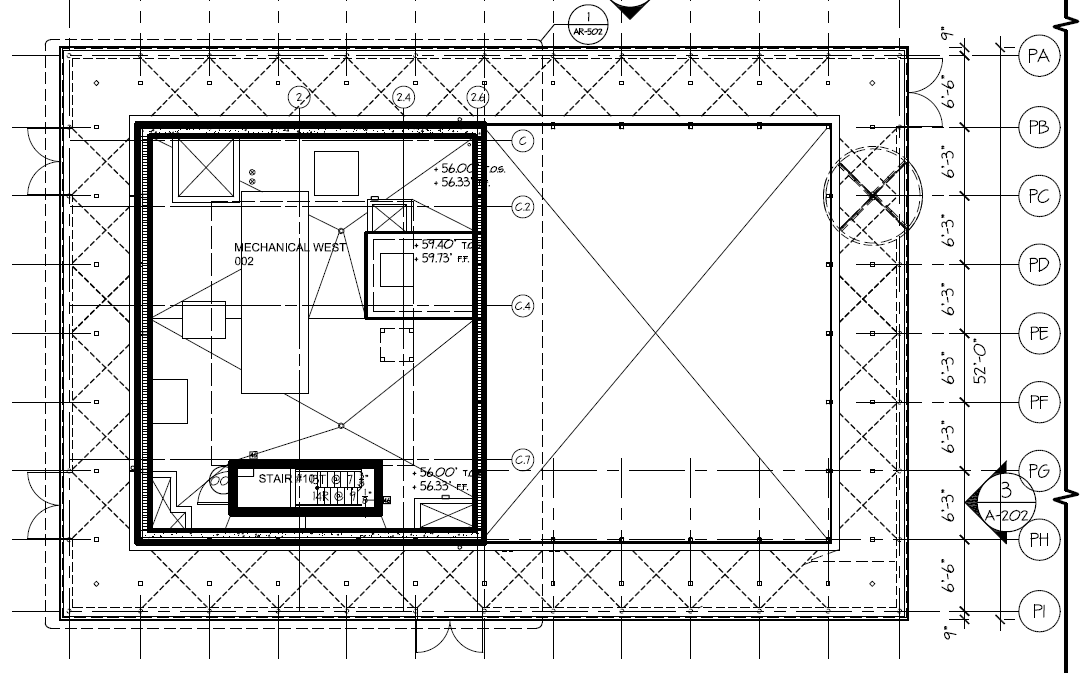 National Law Enforcement Museum
Depth: Mechanical System Redesign
Introduction
Project Information
Mechanical System Redesign
Existing VAV System
Proposed VRF System
Pavilion Façade Redesign
Existing Façade
Proposed Façade
Acoustic Analysis
Conclusion
Acknowledgements
Proposed VRF System
Reasoning
Model
Schematic
Heating & Cooling Loads
Annual Energy Use
Cost Analysis
Comparison
Conclusion
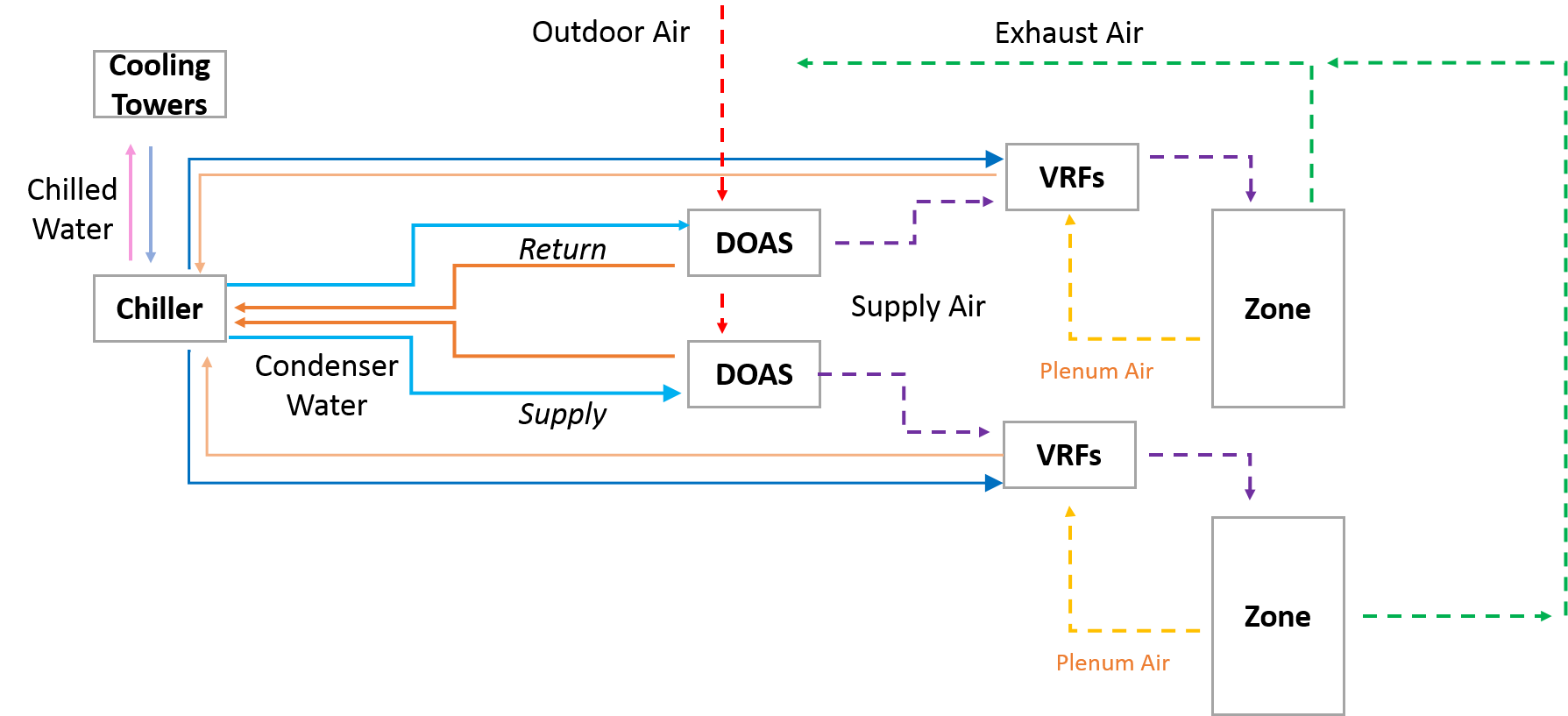 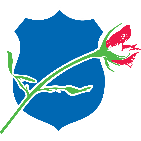 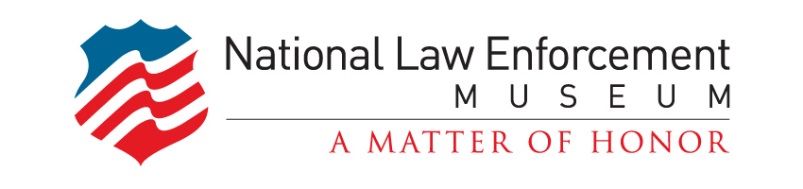 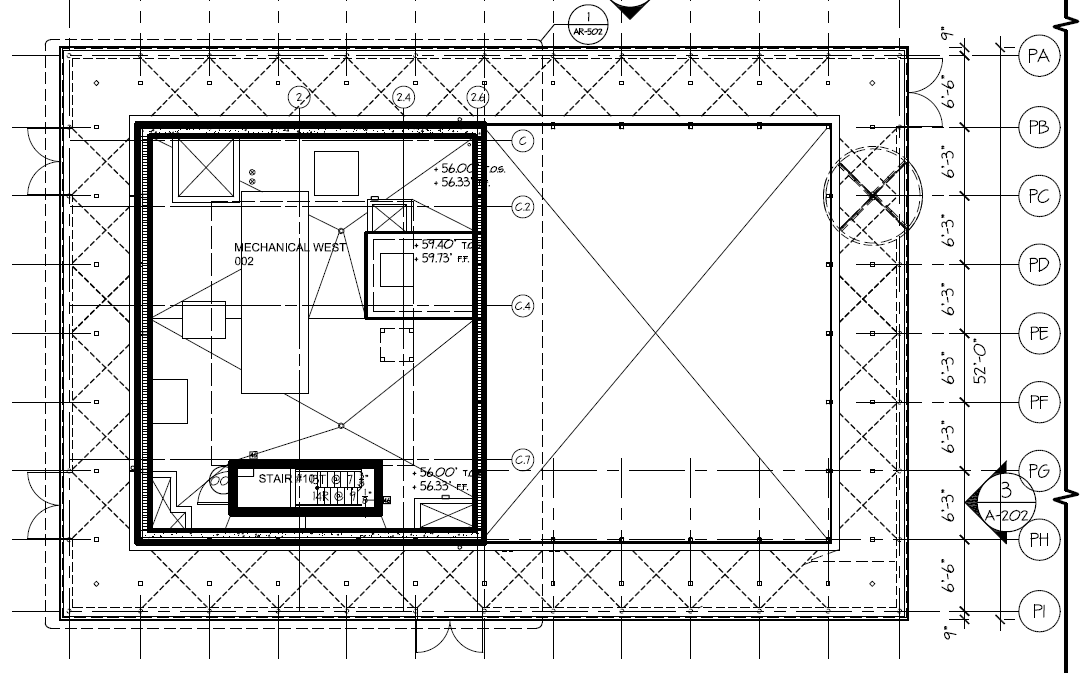 National Law Enforcement Museum
Depth: Mechanical System Redesign
Introduction
Project Information
Mechanical System Redesign
Existing VAV System
Proposed VRF System
Pavilion Façade Redesign
Existing Façade
Proposed Façade
Acoustic Analysis
Conclusion
Acknowledgements
Heating & Cooling Loads
VRF – 164 Cooling tons
	27% less than VAV
VRF – 884 MBH
	22% less than VAV
Proposed VRF System
Reasoning
Model
Schematic
Heating & Cooling Loads
Annual Energy Use
Cost Analysis
Comparison
Conclusion
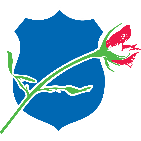 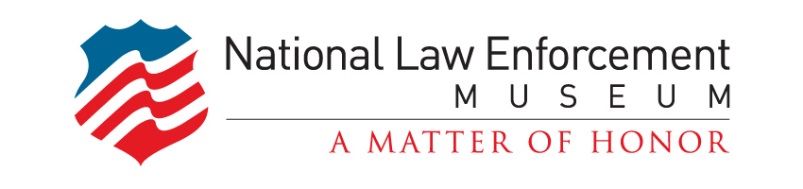 Summary
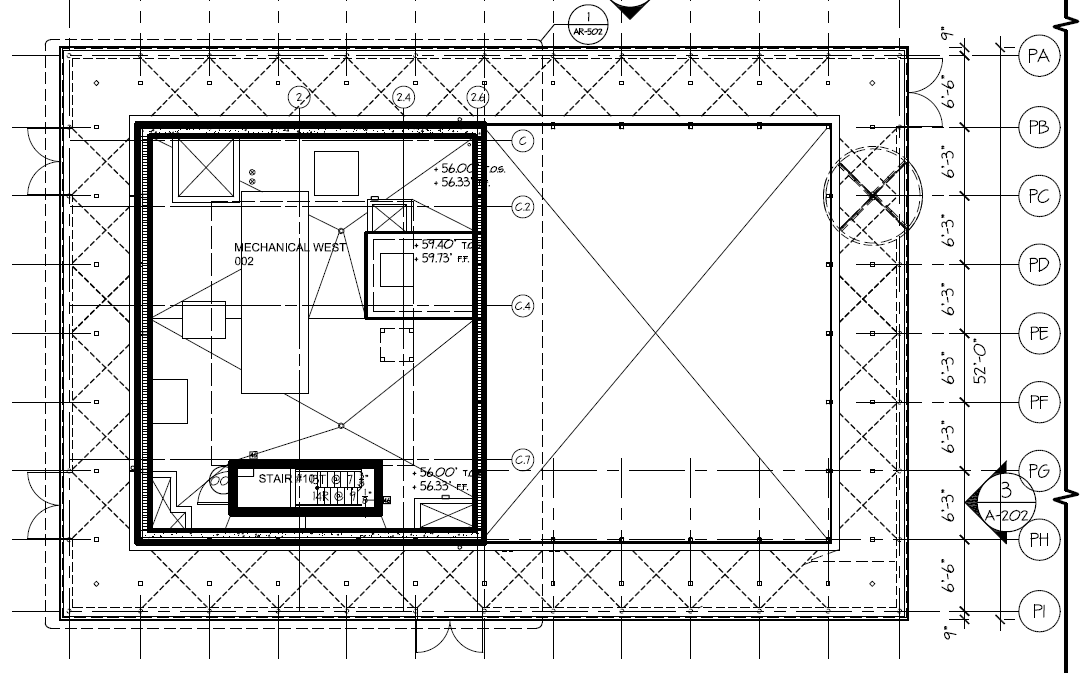 National Law Enforcement Museum
Depth: Mechanical System Redesign
Introduction
Project Information
Mechanical System Redesign
Existing VAV System
Proposed VRF System
Pavilion Façade Redesign
Existing Façade
Proposed Façade
Acoustic Analysis
Conclusion
Acknowledgements
Annual Energy Use
VRF uses less energy in winter
Both system’s energy use is similar
Cannot choose one over other
Proposed VRF System
Reasoning
Model
Schematic
Heating & Cooling Loads
Annual Energy Use
Cost Analysis
Comparison
Conclusion
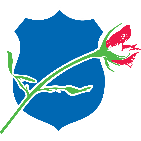 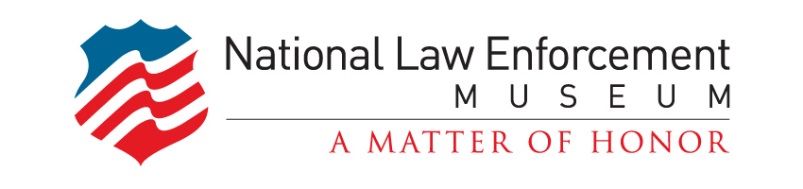 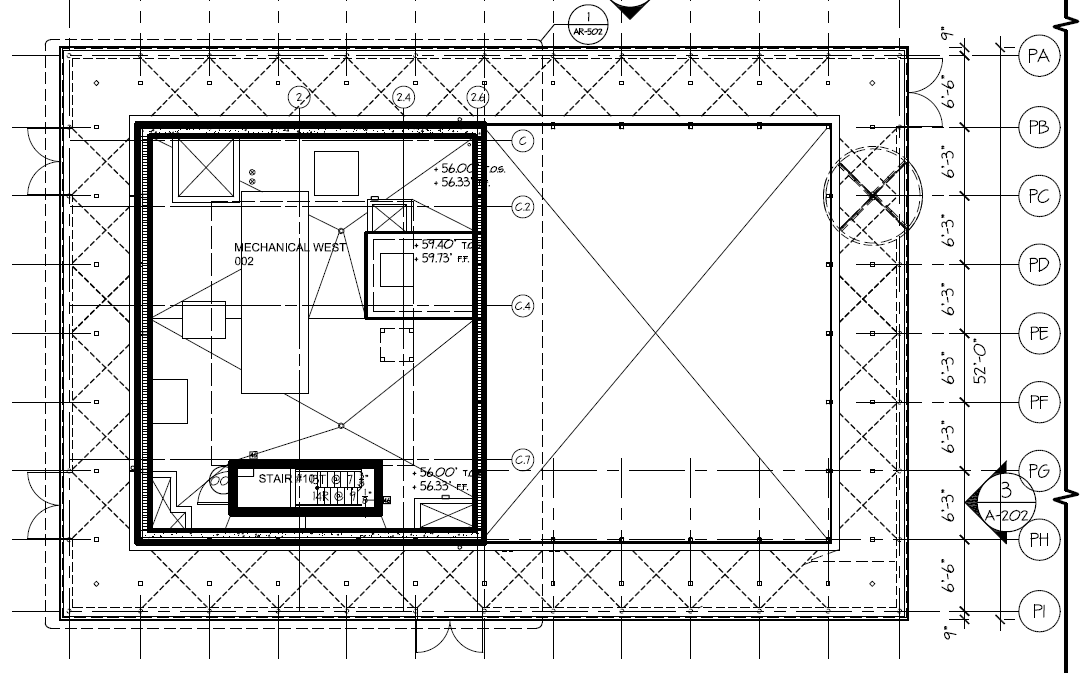 National Law Enforcement Museum
Depth: Mechanical System Redesign
Introduction
Project Information
Mechanical System Redesign
Existing VAV System
Proposed VRF System
Pavilion Façade Redesign
Existing Façade
Proposed Façade
Acoustic Analysis
Conclusion
Acknowledgements
Cost Analysis
Length of Life – Mitsubishi
3% expected discount rate 8.13% IRR
Proposed VRF System
Reasoning
Model
Schematic
Heating & Cooling Loads
Annual Energy Use
Cost Analysis
Comparison
Conclusion
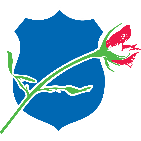 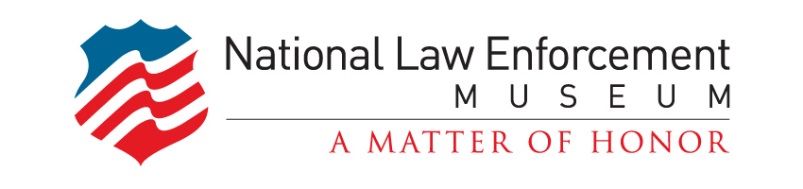 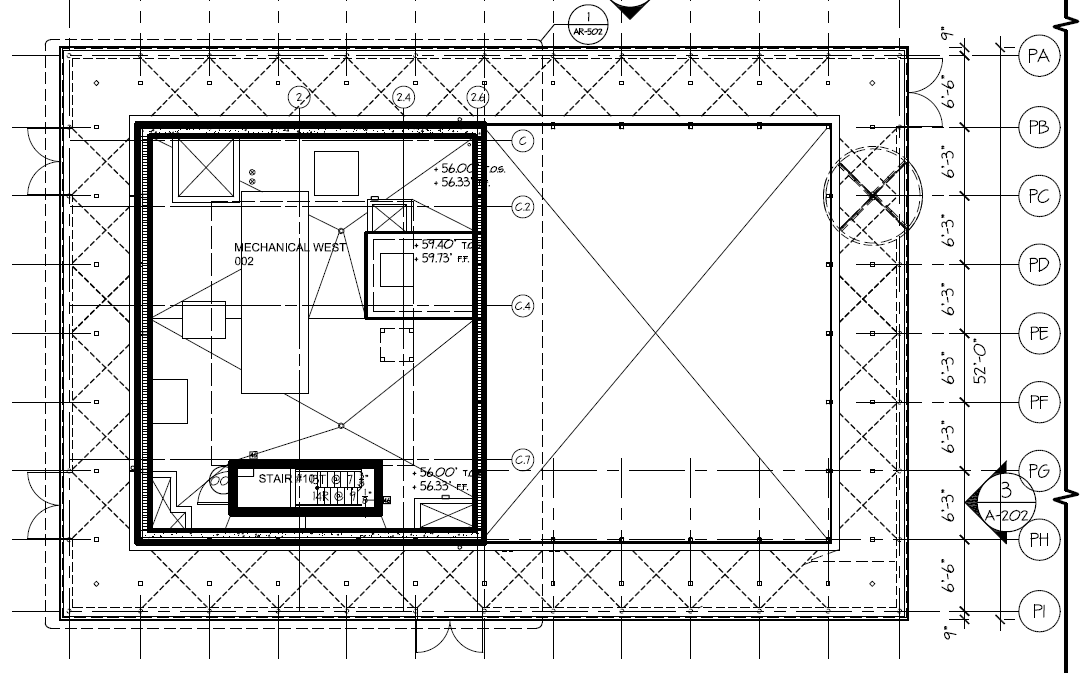 National Law Enforcement Museum
Depth: Mechanical System Redesign
Introduction
Project Information
Mechanical System Redesign
Existing VAV System
Proposed VRF System
Pavilion Façade Redesign
Existing Façade
Proposed Façade
Acoustic Analysis
Conclusion
Acknowledgements
Comparison
Similar operation to VAV
Less cooling energy, 6%
10 year payback period
Potential 5% reduction in CO2 emissions
Proposed VRF System
Reasoning
Model
Schematic
Heating & Cooling Loads
Annual Energy Use
Cost Analysis
Comparison
Conclusion
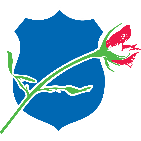 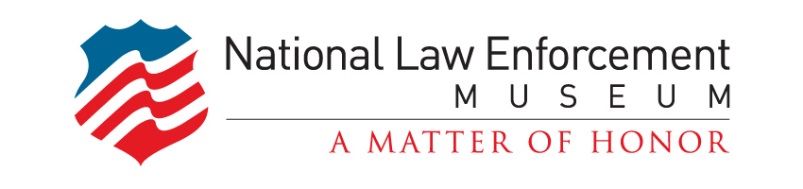 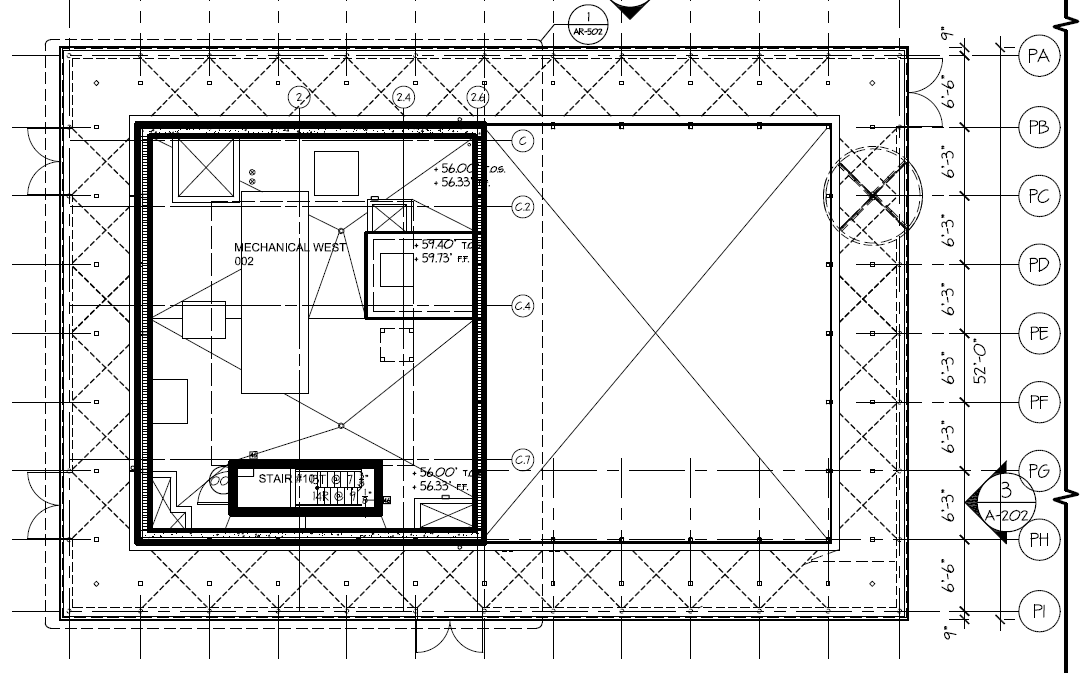 National Law Enforcement Museum
Depth: Mechanical System Redesign
Introduction
Project Information
Mechanical System Redesign
Existing VAV System
Proposed VRF System
Pavilion Façade Redesign
Existing Façade
Proposed Façade
Acoustic Analysis
Conclusion
Acknowledgements
Conclusion: 
VRF is not a good option
Cost
Energy Use
Emissions
Proposed VRF System
Reasoning
Model
Schematic
Heating & Cooling Loads
Annual Energy Use
Cost Analysis
Comparison
Conclusion
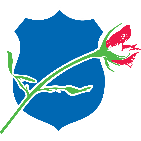 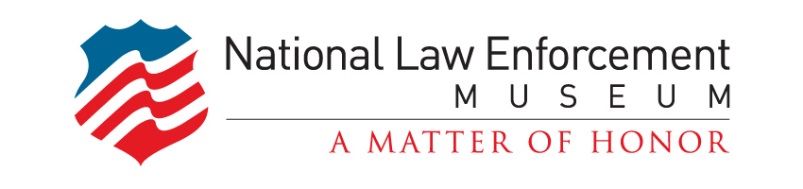 National Law Enforcement Museum
Introduction
Project Information
Mechanical System Redesign
Existing VAV System
Proposed VRF System
Pavilion Façade Redesign
Existing Façade
Proposed Façade
Acoustic Analysis
Conclusion
Acknowledgements
Depth Two: Pavilion Façade Redesign
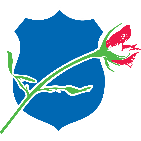 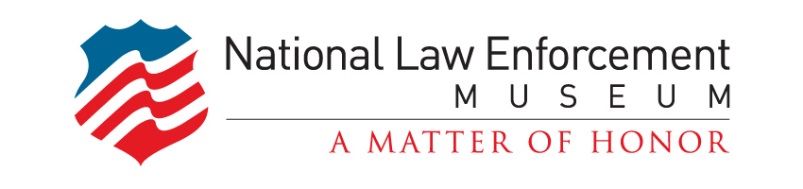 Challenges
Humid Summer
Unobtrusive Design
National Law Enforcement Museum
Depth: Pavilion Façade Redesign
Introduction
Project Information
Mechanical System Redesign
Existing VAV System
Proposed VRF System
Pavilion Façade Redesign
Existing Façade
Proposed Façade
Acoustic Analysis
Conclusion
Acknowledgements
Design Goals
Minimize Solar Heat Gain
Minimize Cooling Load
Depth: Pavilion Façade Redesign
Design Goals
Challenges
Proposal
Model
Solar Heat Gain
Cooling Load
Conclusion
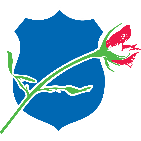 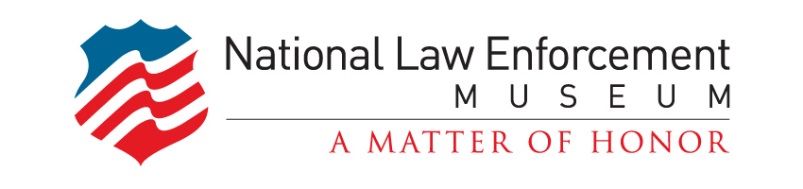 Challenges
Humid Summer
Unobtrusive Design
National Law Enforcement Museum
Depth: Pavilion Façade Redesign
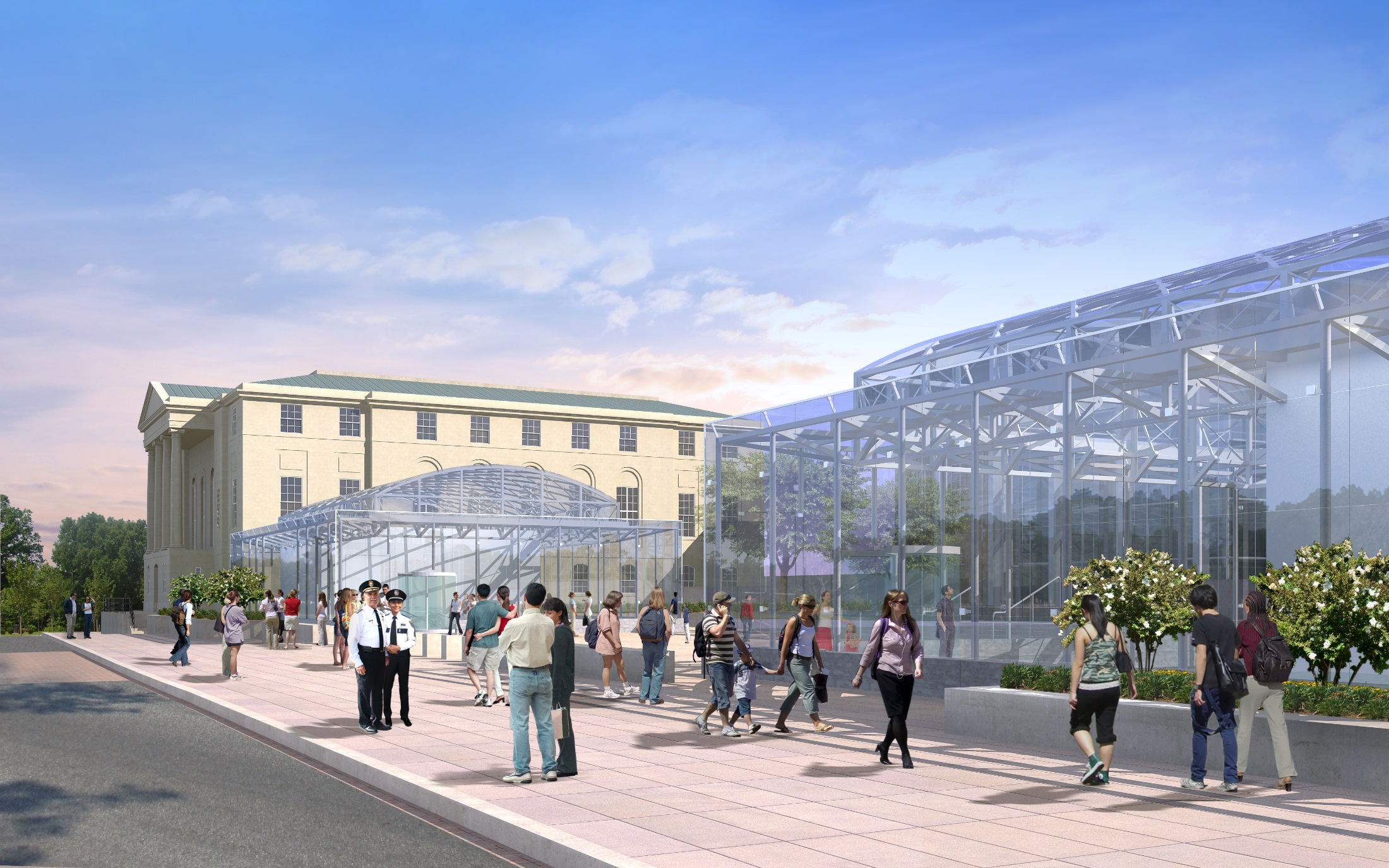 Introduction
Project Information
Mechanical System Redesign
Existing VAV System
Proposed VRF System
Pavilion Façade Redesign
Existing Façade
Proposed Façade
Acoustic Analysis
Conclusion
Acknowledgements
Challenges
Maintain Aesthetic

“minimize intrusion to surrounding square…strong and elegant…respectfully respond to the heavier mass…”
- DBA Website
Depth: Pavilion Façade Redesign
Design Goals
Challenges
Proposal
Model
Solar Heat Gain
Cooling Load
Conclusion
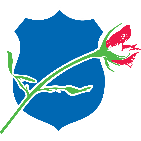 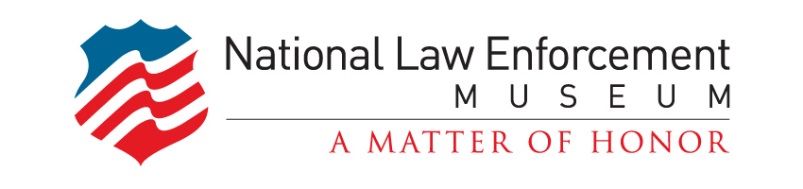 © Davis Buckley Architects & Planners
National Law Enforcement Museum
Depth: Pavilion Façade Redesign
Introduction
Project Information
Mechanical System Redesign
Existing VAV System
Proposed VRF System
Pavilion Façade Redesign
Existing Façade
Proposed Façade
Acoustic Analysis
Conclusion
Acknowledgements
Proposal
Replace roof
Utilize better curtain wall
Depth: Pavilion Façade Redesign
Design Goals
Challenges
Proposal
Model
Solar Heat Gain
Cooling Load
Conclusion
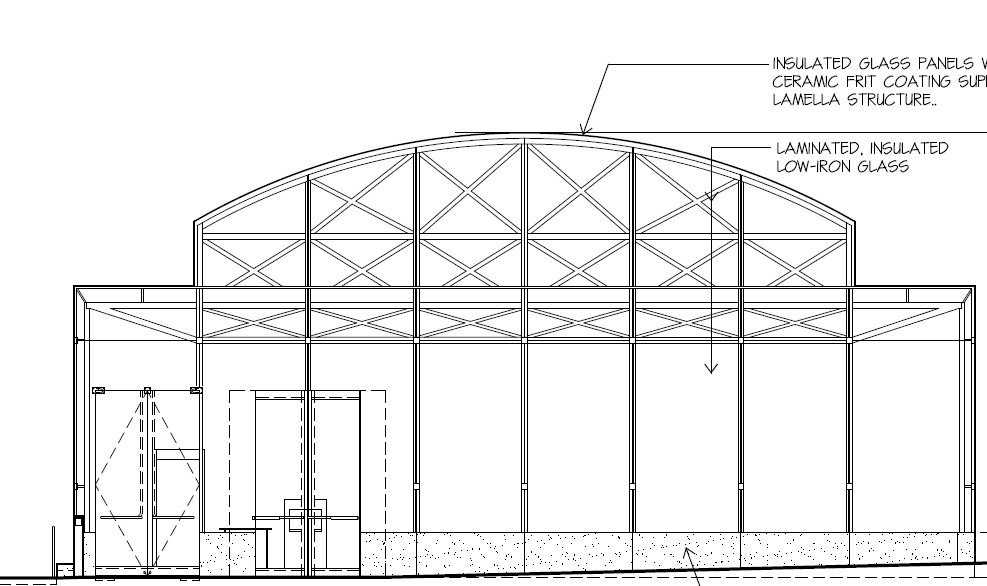 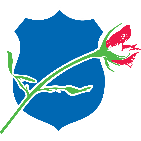 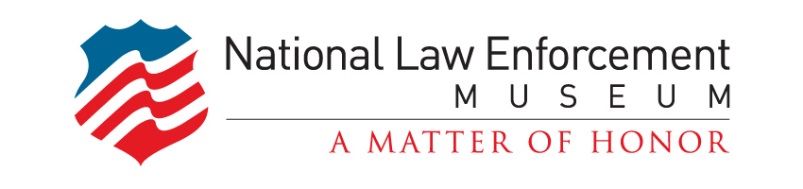 National Law Enforcement Museum
Depth: Pavilion Façade Redesign
Introduction
Project Information
Mechanical System Redesign
Existing VAV System
Proposed VRF System
Pavilion Façade Redesign
Existing Façade
Proposed Façade
Acoustic Analysis
Conclusion
Acknowledgements
Model
Trace 700 VAV Model
Alternative with new glass type
Compare with VAV design
Depth: Pavilion Façade Redesign
Design Goals
Challenges
Proposal
Model
Solar Heat Gain
Cooling Load
Conclusion
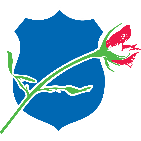 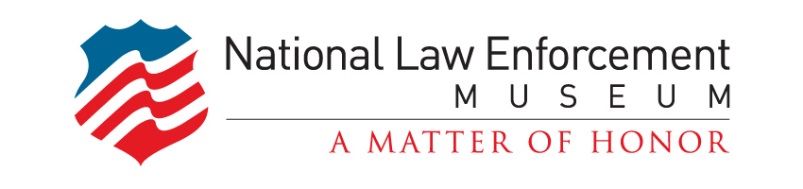 National Law Enforcement Museum
Depth: Pavilion Façade Redesign
Introduction
Project Information
Mechanical System Redesign
Existing VAV System
Proposed VRF System
Pavilion Façade Redesign
Existing Façade
Proposed Façade
Acoustic Analysis
Conclusion
Acknowledgements
Solar Heat Gain
Peak Solar Load Comparison
Depth: Pavilion Façade Redesign
Design Goals
Challenges
Proposal
Model
Solar Heat Gain
Cooling Load
Conclusion
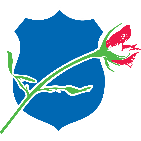 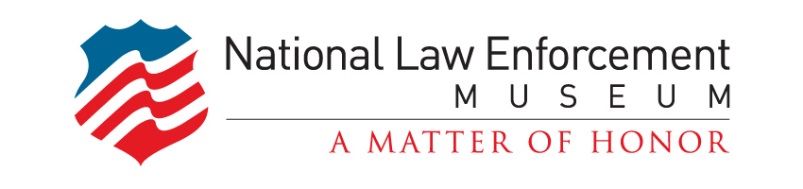 National Law Enforcement Museum
Depth: Pavilion Façade Redesign
Introduction
Project Information
Mechanical System Redesign
Existing VAV System
Proposed VRF System
Pavilion Façade Redesign
Existing Façade
Proposed Façade
Acoustic Analysis
Conclusion
Acknowledgements
Cooling Load
Cooling Load Comparison
Monthly Utility Cost
Depth: Pavilion Façade Redesign
Design Goals
Challenges
Proposal
Model
Solar Heat Gain
Cooling Load
Conclusion
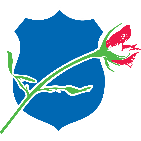 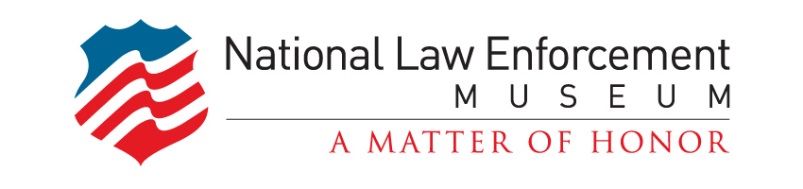 National Law Enforcement Museum
Depth: Pavilion Façade Redesign
Introduction
Project Information
Mechanical System Redesign
Existing VAV System
Proposed VRF System
Pavilion Façade Redesign
Existing Façade
Proposed Façade
Acoustic Analysis
Conclusion
Acknowledgements
Conclusion
Façade change beneficial
Reduced energy cost
Aesthetic unharmed
Depth: Pavilion Façade Redesign
Design Goals
Challenges
Proposal
Model
Solar Heat Gain
Cooling Load
Conclusion
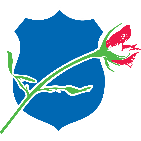 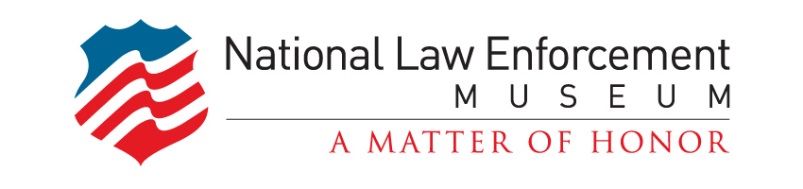 National Law Enforcement Museum
Introduction
Project Information
Mechanical System Redesign
Existing VAV System
Proposed VRF System
Pavilion Façade Redesign
Existing Façade
Proposed Façade
Acoustic Analysis
Conclusion
Acknowledgements
Breadth Topic: Acoustic Analysis
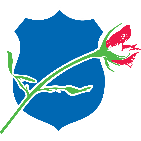 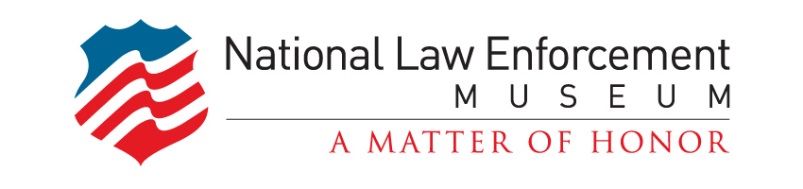 National Law Enforcement Museum
Breadth: Acoustic Analysis
Introduction
Project Information
Mechanical System Redesign
Existing VAV System
Proposed VRF System
Pavilion Façade Redesign
Existing Façade
Proposed Façade
Acoustic Analysis
Conclusion
Acknowledgements
Space Description
Giving face to loss
Tribute to fallen
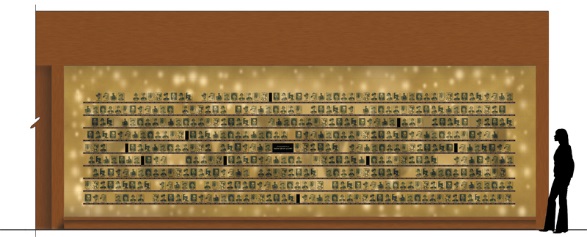 Breadth Topic: Acoustic Analysis
Space Description
Design Goals
Criteria
Modeling Process
Results
Conclusion
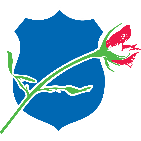 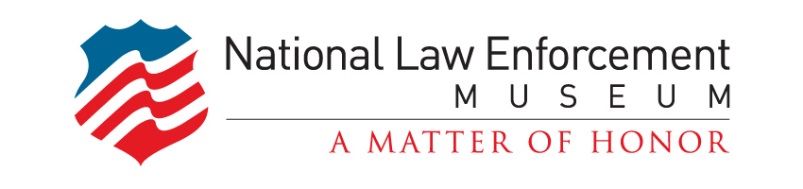 National Law Enforcement Museum
Breadth: Acoustic Analysis
Introduction
Project Information
Mechanical System Redesign
Existing VAV System
Proposed VRF System
Pavilion Façade Redesign
Existing Façade
Proposed Façade
Acoustic Analysis
Conclusion
Acknowledgements
Design Goals
Purpose
Low “echo”
Speech intelligibility
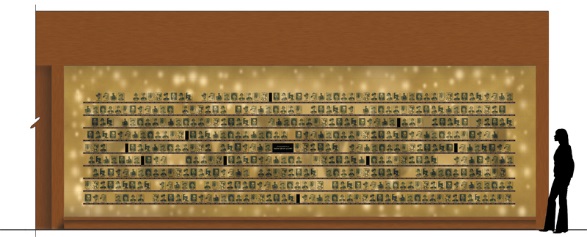 Breadth Topic: Acoustic Analysis
Space Description
Design Goals
Criteria
Modeling Process
Results
Conclusion
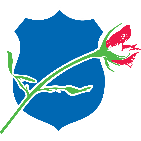 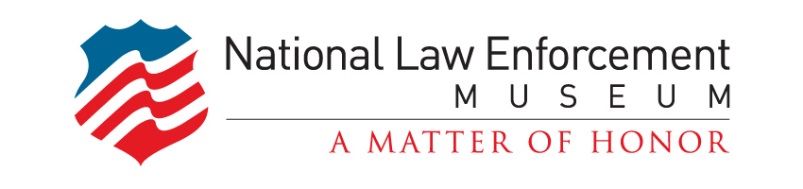 National Law Enforcement Museum
Breadth: Acoustic Analysis
Introduction
Project Information
Mechanical System Redesign
Existing VAV System
Proposed VRF System
Pavilion Façade Redesign
Existing Façade
Proposed Façade
Acoustic Analysis
Conclusion
Acknowledgements
Criteria
Reverberation Time
Quality of sound
Speech intelligibility
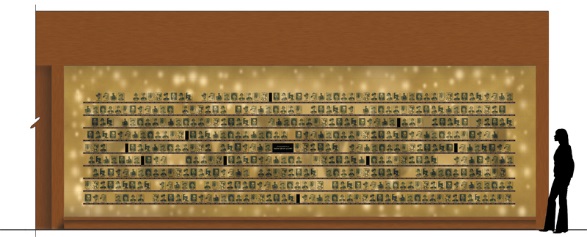 Breadth Topic: Acoustic Analysis
Space Description
Design Goals
Criteria
Modeling Process
Results
Conclusion
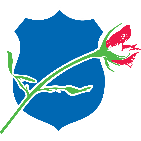 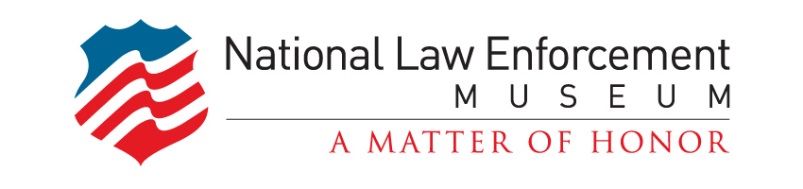 National Law Enforcement Museum
Breadth: Acoustic Analysis
Introduction
Project Information
Mechanical System Redesign
Existing VAV System
Proposed VRF System
Pavilion Façade Redesign
Existing Façade
Proposed Façade
Acoustic Analysis
Conclusion
Acknowledgements
Modeling Process
Absorption Values
Wall Area
RT value per octave band
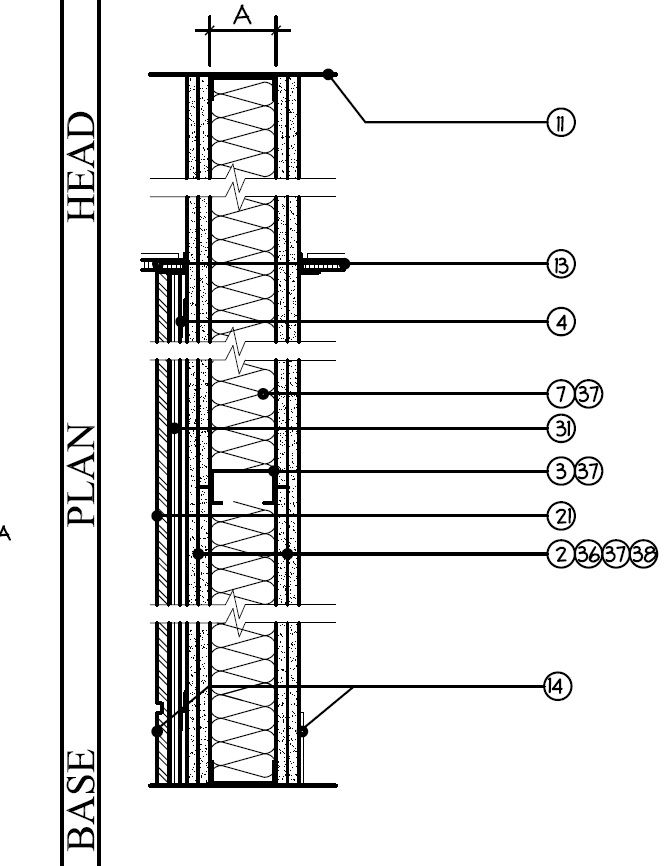 Breadth Topic: Acoustic Analysis
Space Description
Design Goals
Criteria
Modeling Process
Results
Conclusion
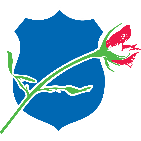 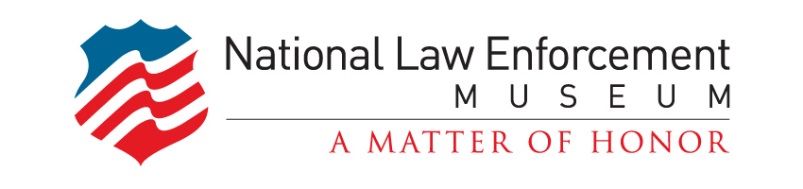 National Law Enforcement Museum
Breadth: Acoustic Analysis
Introduction
Project Information
Mechanical System Redesign
Existing VAV System
Proposed VRF System
Pavilion Façade Redesign
Existing Façade
Proposed Façade
Acoustic Analysis
Conclusion
Acknowledgements
Results
Room RT = 0.4 s.
Highest RT at 125 Hz
Architectural Acoustics: Principles & Design
Breadth Topic: Acoustic Analysis
Space Description
Design Goals
Criteria
Modeling Process
Results
Conclusion
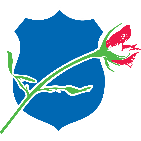 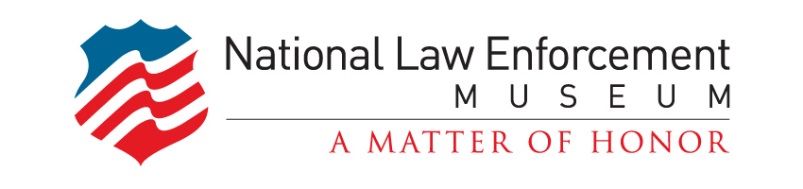 National Law Enforcement Museum
Breadth: Acoustic Analysis
Introduction
Project Information
Mechanical System Redesign
Existing VAV System
Proposed VRF System
Pavilion Façade Redesign
Existing Façade
Proposed Façade
Acoustic Analysis
Conclusion
Acknowledgements
Conclusion
This RT is good for space
Low frequency concern
Breadth Topic: Acoustic Analysis
Space Description
Design Goals
Criteria
Modeling Process
Results
Conclusion
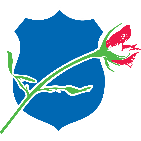 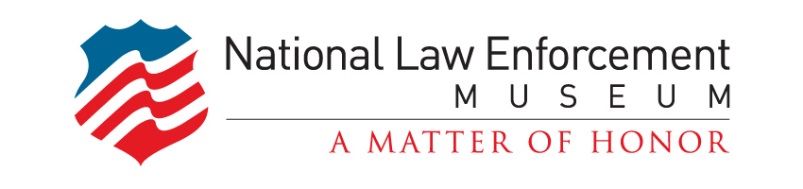 National Law Enforcement Museum
Conclusion
VRF System
Less energy use
Rate of return, 8.3%
Payback period, 10 years
Cost, $40,000 extra
Pavilion Facade
Less energy use
Lower cooling load
Acoustic Analysis
Meets criteria
RT of 0.4 s. ideal
Introduction
Project Information
Mechanical System Redesign
Existing VAV System
Proposed VRF System
Pavilion Façade Redesign
Existing Façade
Proposed Façade
Acoustic Analysis
Conclusion
Acknowledgements
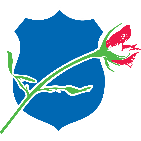 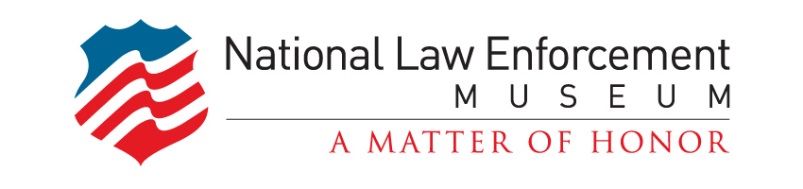 National Law Enforcement Museum
Acknowledgements
My sincere thanks to:
Mr. J. Michael Galway - Loring Consulting Engineers
Mr. Davis Buckley & Mr. Thomas Striegel -
	Davis Buckley Architects & Planners
Ms. Jeni Ashton - National Law Enforcement Museum
Mr. Lincoln Lawrence - Clark Construction Group
Dr. Stephen Treado & Prof. Stephen Parfitt
	PSU Architectural Engineering Dept. 

My loving family & friends
Introduction
Project Information
Mechanical System Redesign
Existing VAV System
Proposed VRF System
Pavilion Façade Redesign
Existing Façade
Proposed Façade
Acoustic Analysis
Conclusion
Acknowledgements
Thank you
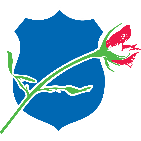 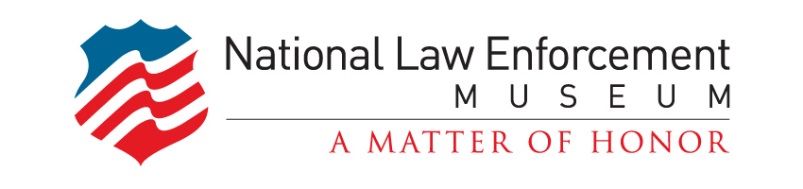 National Law Enforcement Museum
Acknowledgements
My sincere thanks to:
Mr. J. Michael Galway - Loring Consulting Engineers
Mr. Davis Buckley & Mr. Thomas Striegel -
	Davis Buckley Architects & Planners
Ms. Jeni Ashton - National Law Enforcement Museum
Mr. Lincoln Lawrence - Clark Construction Group
Dr. Stephen Treado & Prof. Stephen Parfitt
	PSU Architectural Engineering Dept. 

My loving family & friends
Introduction
Project Information
Mechanical System Redesign
Existing VAV System
Proposed VRF System
Pavilion Façade Redesign
Existing Façade
Proposed Façade
Acoustic Analysis
Conclusion
Acknowledgements
Thank you
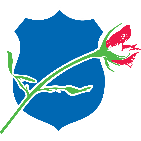 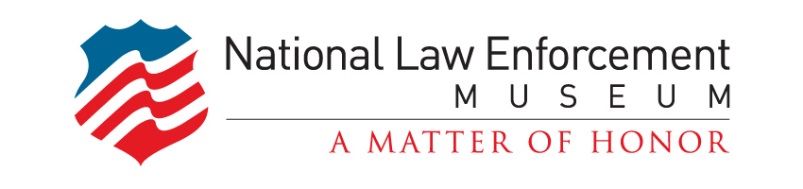 National Law Enforcement Museum
Appendix A - Daylighting
Appendices
A – Daylighting
B – VAV System
C – VAV/VRF Comparison
D – Façade Comparison
Criteria
IES Lighting Handbook

Model
IES Virtual Environment
RadienceIES
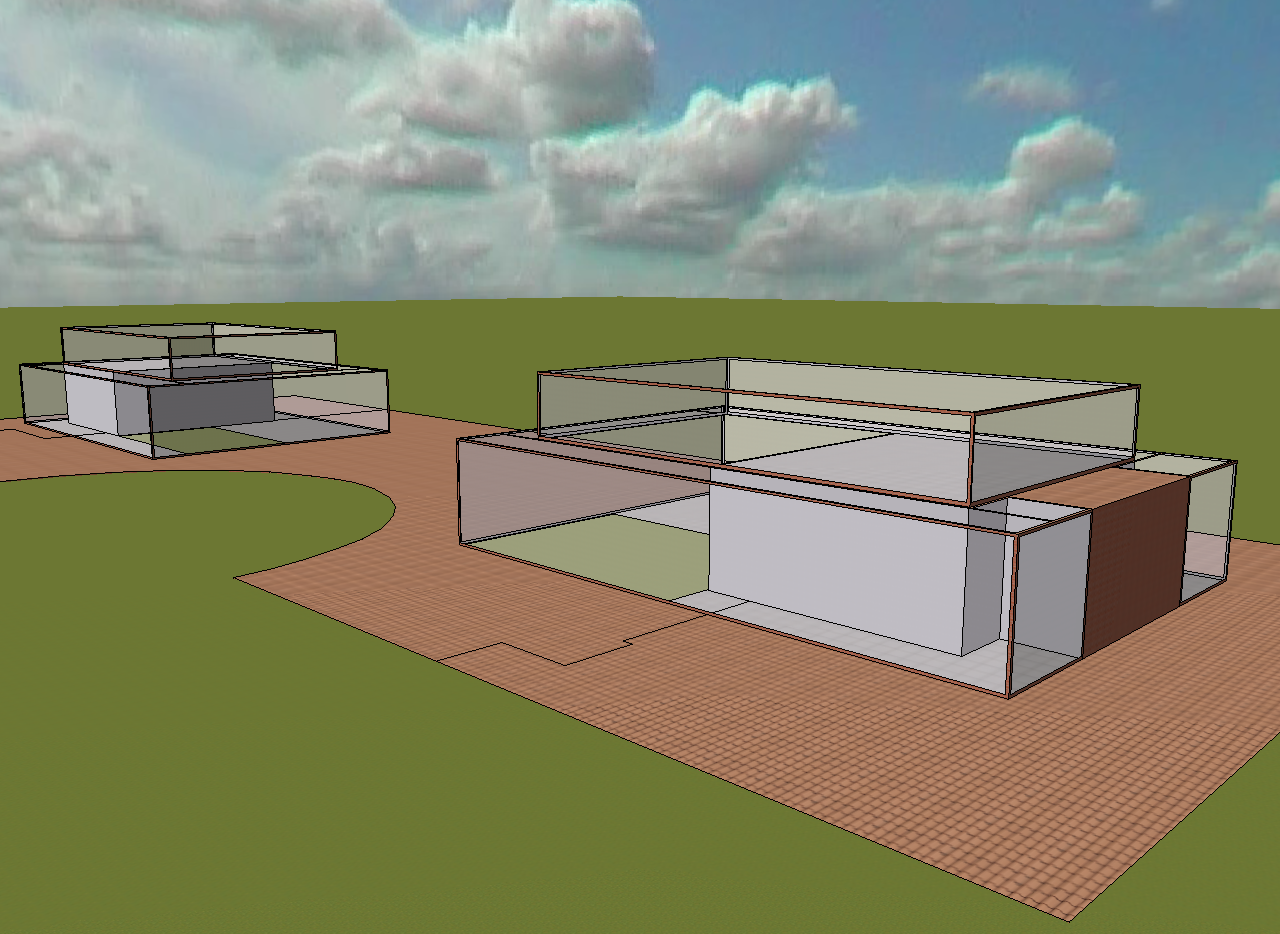 Breadth Topic: Daylighting Analysis
Model
Criteria
IES Results
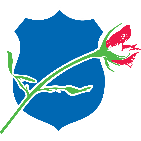 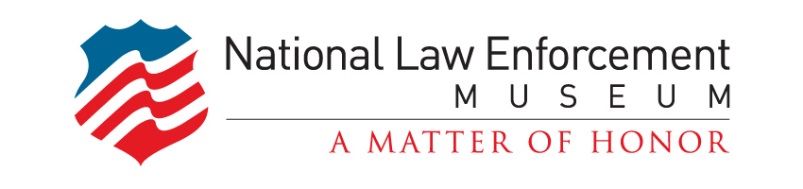 National Law Enforcement Museum
Appendix A - Daylighting
Appendices
A – Daylighting
B – VAV System
C – VAV/VRF Comparison
D – Façade Comparison
IES Results
Meet criteria of 100 lux
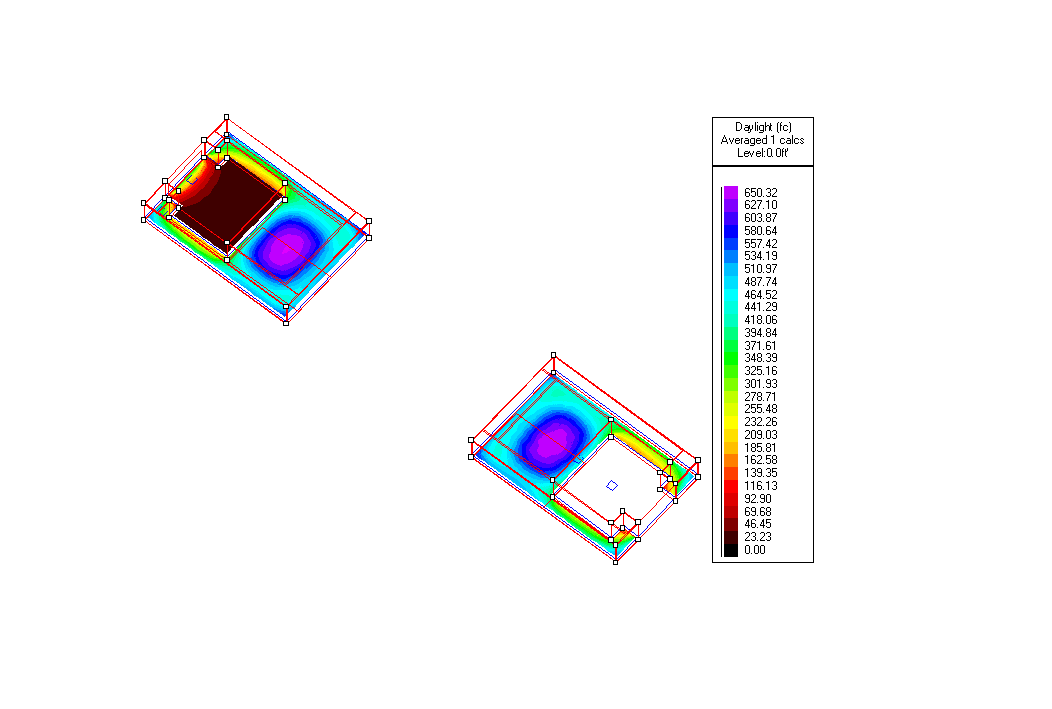 Breadth Topic: Daylighting Analysis
Model
Criteria
IES Results
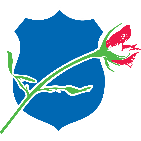 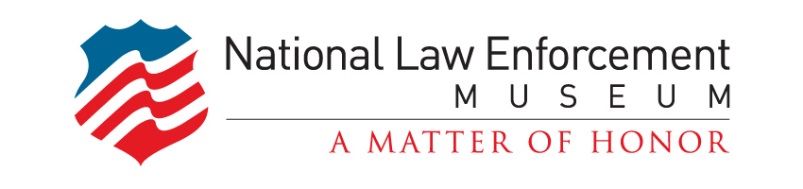 National Law Enforcement Museum
Appendix A - Daylighting
Appendices
A – Daylighting
B – VAV System
C – VAV/VRF Comparison
D – Façade Comparison
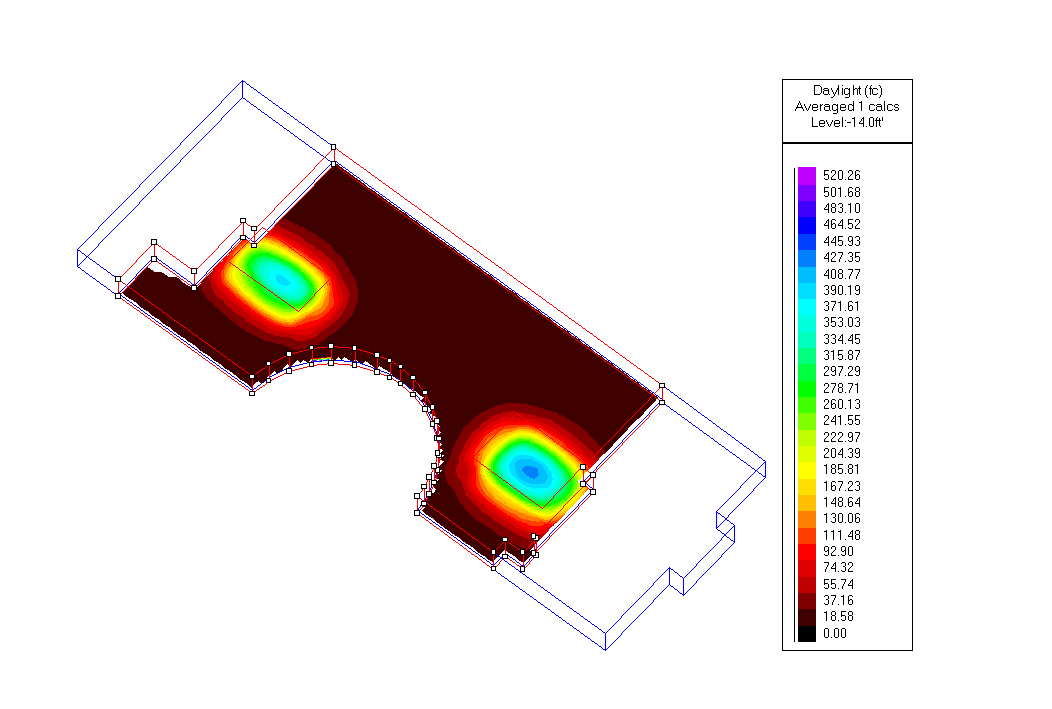 IES Results
Meet criteria of 100 lux
Breadth Topic: Daylighting Analysis
Model
Criteria
IES Results
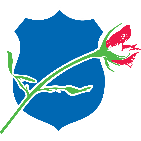 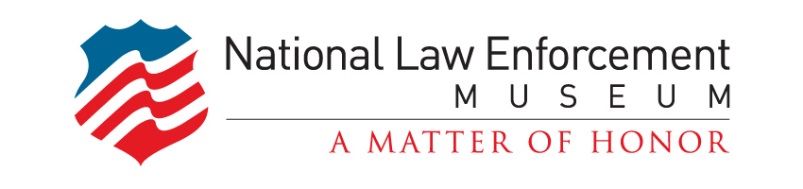 National Law Enforcement Museum
Appendix B – VAV System
Appendices
A – Daylighting
B – VAV System
C – VAV/VRF Comparison
D – Façade Comparison
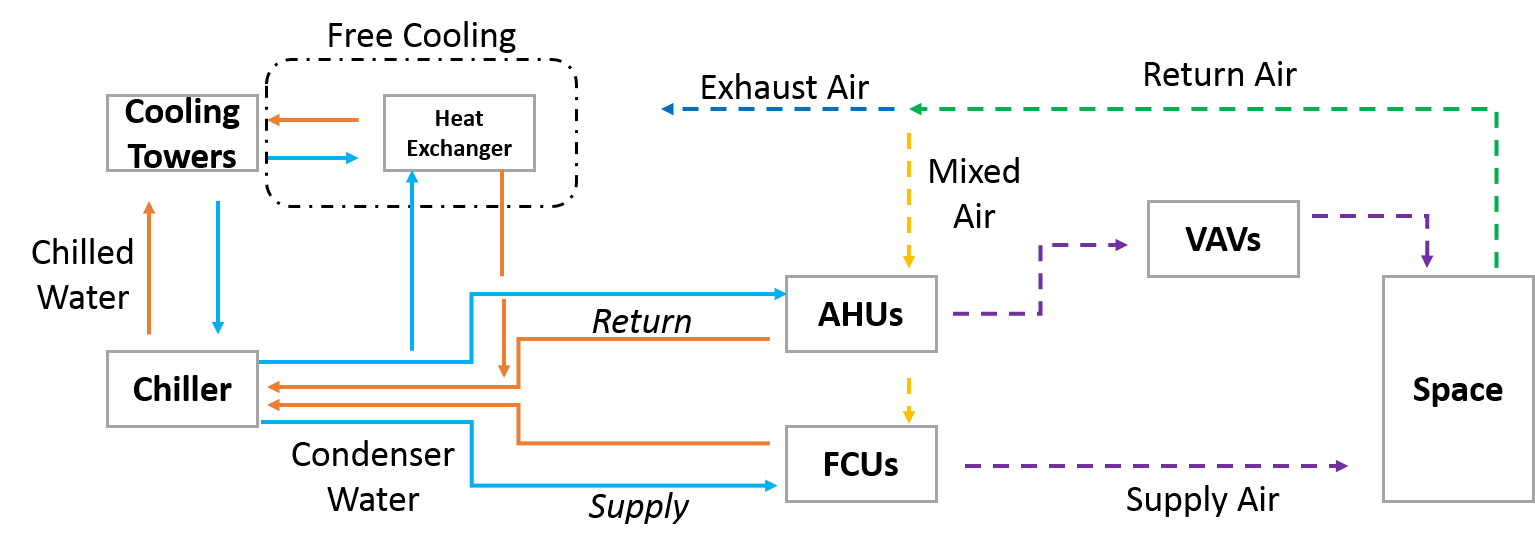 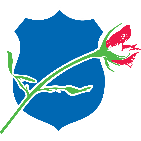 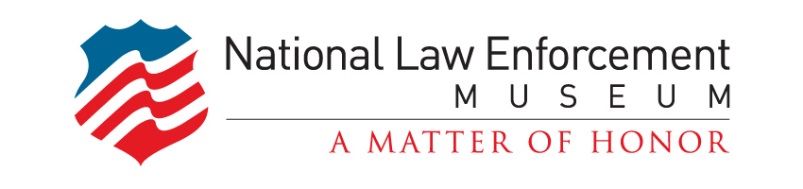 National Law Enforcement Museum
Appendix C – VAV/ VRF Comparison
Appendices
A – Daylighting
B – VAV System
C – VAV/VRF Comparison
D – Façade Comparison
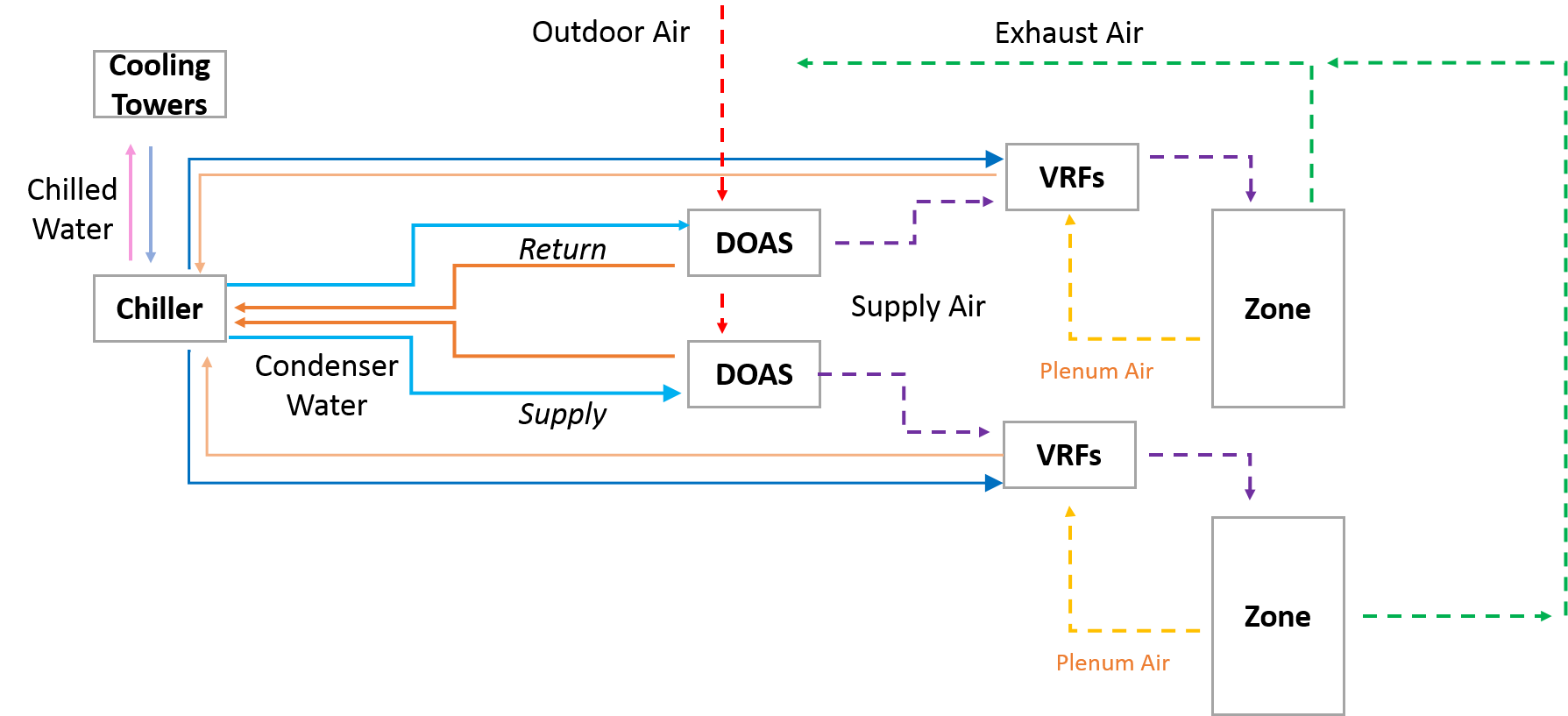 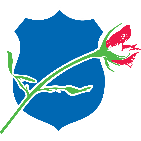 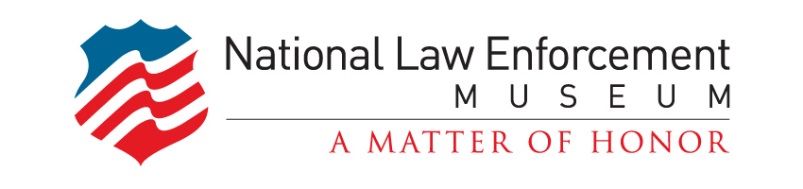 National Law Enforcement Museum
Appendix D – Façade Comparison
Appendices
A – Daylighting
B – VAV System
C – VAV/VRF Comparison
D – Façade Comparison
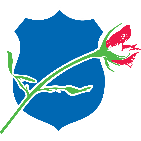 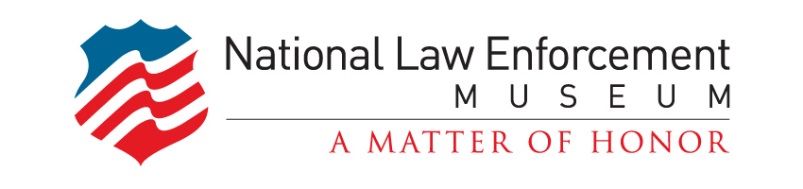